BERCSÉNYI MIKLÓS KATOLIKUS GIMNÁZIUM ÉS KOLLÉGIUM, ÁLTALÁNOS ISKOLA, ÓVODAPÁNTHY ENDRE KATOLIKUS ÁLTALÁNOS ISKOLA TAGINTÉZMÉNYE
A katolikus oktatás 2010-ben indult újból útjára Törökszentmiklóson. Iskolánk katolikus szellemű iskolaként 60 év után kezdhette meg működését.
2012. szeptember 1-jével az akkor már szintén az Egri Főegyházmegye fenntartásában lévő Bercsényi Miklós Katolikus Gimnázium és Kollégiummal, valamint a Szent Kristóf Óvodával együtt többcélú intézménnyé olvadt össze.
Iskolánk tehát a múltba engedi vissza gyökereit, s a jelenben építkezve teljesítette ki magát, hogy a jövő nemzedékét nevelje. Az egykori múlt és a katolikus oktatási hagyományok is köteleznek bennünket.
AZ ÉPÜLET ÉS A TANTESTÜLET PROFILJA
ISKOLÁNK NAPPALI RENDSZERŰ ÁLTALÁNOS MŰVELTSÉGET MEGALAPOZÓ KÉPZÉST FOLYTAT, NYOLC ÉVFOLYAMOS RENDSZERBEN. INTÉZMÉNYÜNK ÉPÜLETE AZ EGYKORI POLGÁRI FIÚISKOLA ÉPÜLETE VOLT. IDÉN MÁR 94. TANÉVÉT KEZDTE MEG.
Az épület évről évre szebb a folyamatos felújítások által. A tavalyi év folyamán az alsósok emeletén ablakcsere és világítás csere volt.
Az intézmény jól felszerelt, a felsős termekben interaktív táblák, az alsós termekben internet és projektor áll rendelkezésünkre. Az interaktív tanításhoz tabletet is tudunk biztosítani diákjainknak.
Intézményünk fő profilja az emelt természettudomány oktatás, melyet már első osztálytól emelt óraszámban tanulnak a gyerekek illetve 3. osztálytól emelt természetismeret fakultáció is van.
Az elmúlt években többször volt lehetőség arra, hogy a gyerekek csillagászati megfigyelésen vegyenek részt.
Több olyan pályázaton nyert táborban is részt vehettek, ahol különböző anyagokat, élőlényeket vizsgálhattak meg.
Iskolánkban már első osztályos koruktól angol nyelv és informatika oktatásban is részesülnek tanulóink.
Szakos ellátottságunk jelenleg nagyon jó. Több nyugdíjas kolléga is visszatért a pályára, hogy átadhassa tudását a fiatal generációnak.
A 4 testnevelés óra mellett 1 néptánc óra mozgatja meg a gyerekeket, melyet szakos néptánc tanár oktat.
Intézményünkben teátrum, rajz, énekkar és furulya szakkör működik.
Több, mint 20 éve működik a Boldog Diákévekért Alapítványunk, melynek bevételével diákjaink életét és tanulmányait segítjük.
Iskolánk, mint katolikus intézmény, a 10. tanévét kezdte meg. Ez idő alatt beépítette a mindennapi életébe azokat az értékeket, hagyományokat, célokat, feladatokat, melyek a közösség jónak vallott.
Számos olyan rendezvényt tartunk, melyek lebonyolításában, szervezésében a szülők és partnereink is egyaránt részt vesznek.
Hagyományaink:
Futball éjszakája
Városi Autómentes Nap
Családi Nap
Szent Gellért Nap
Erzsébet napi rózsaosztás
Egészséges életmód nap
Mikulás ünnepség
Farsang
Egyházi ünnepeink: advent, karácsony, húsvét, pünkösd
Lelki napok
Pánthy napok
Alapítványi gála és bál
Anyák napja
Apák napja
osztálykirándulások
CSALÁDI NAP
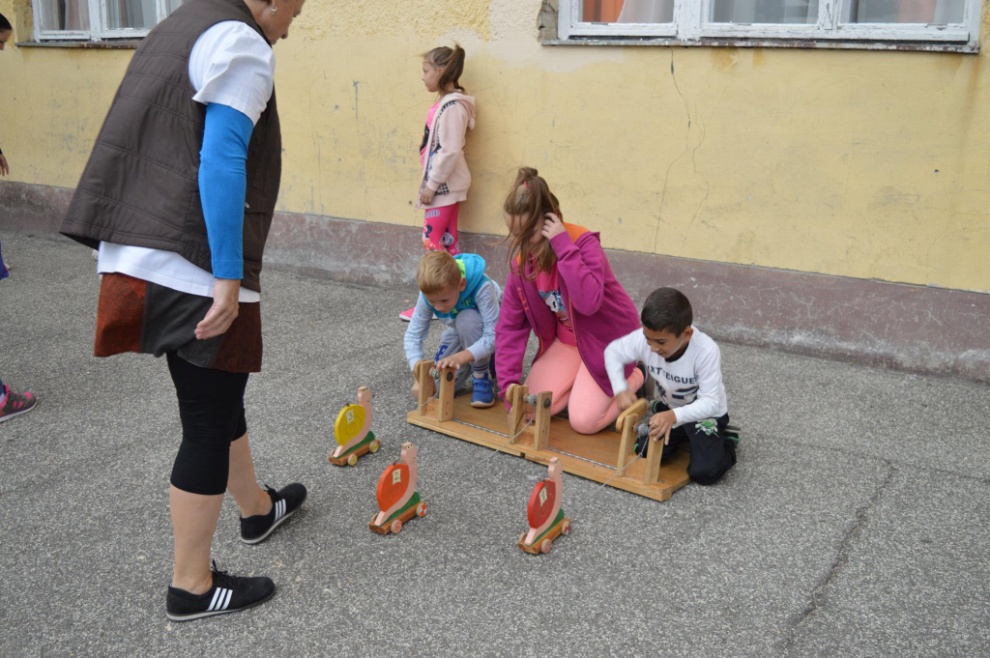 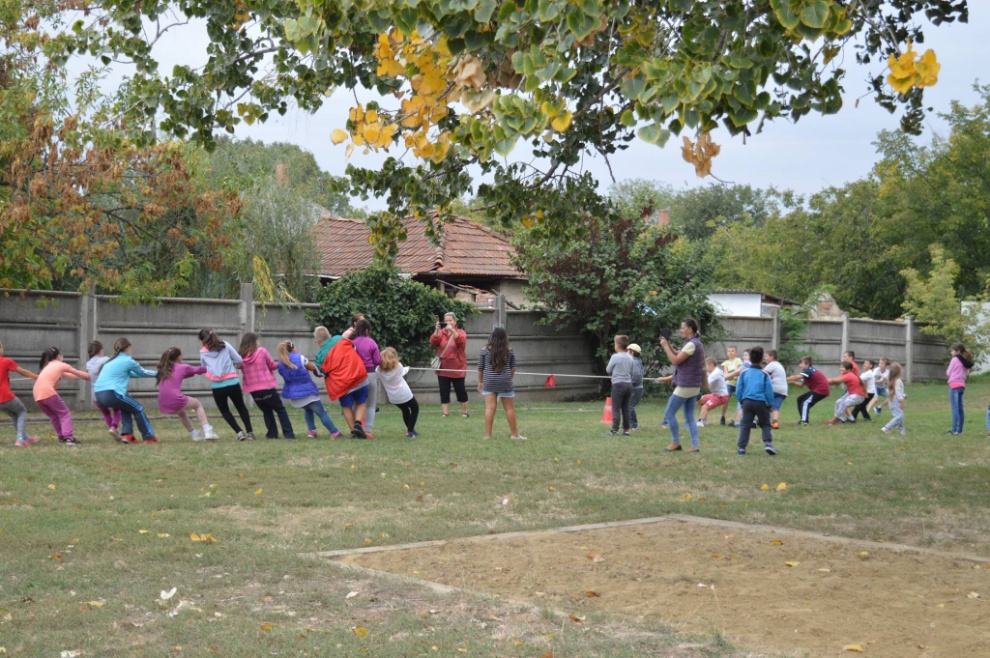 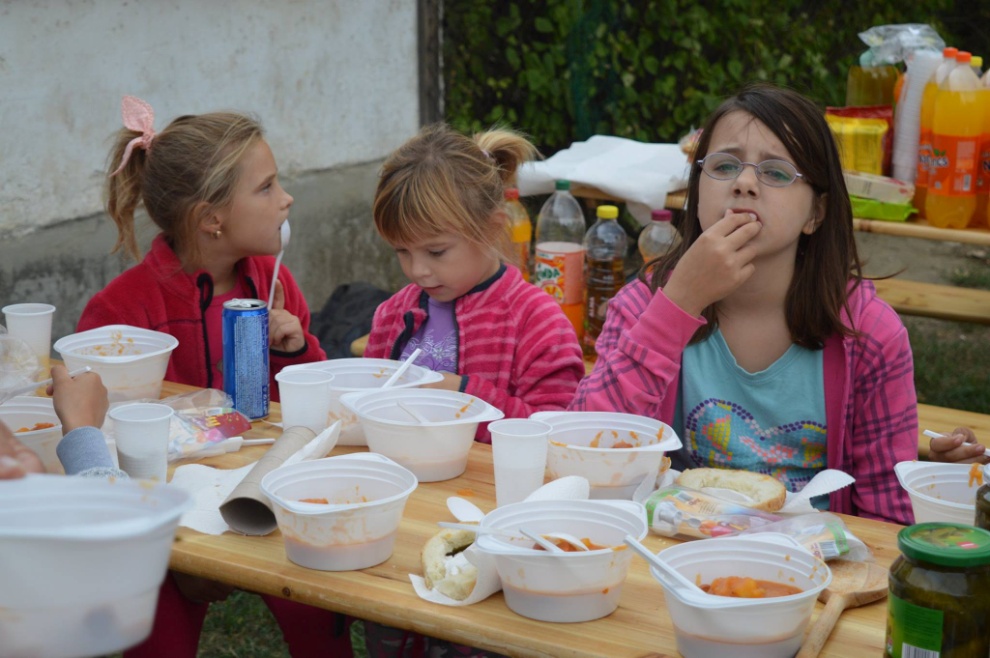 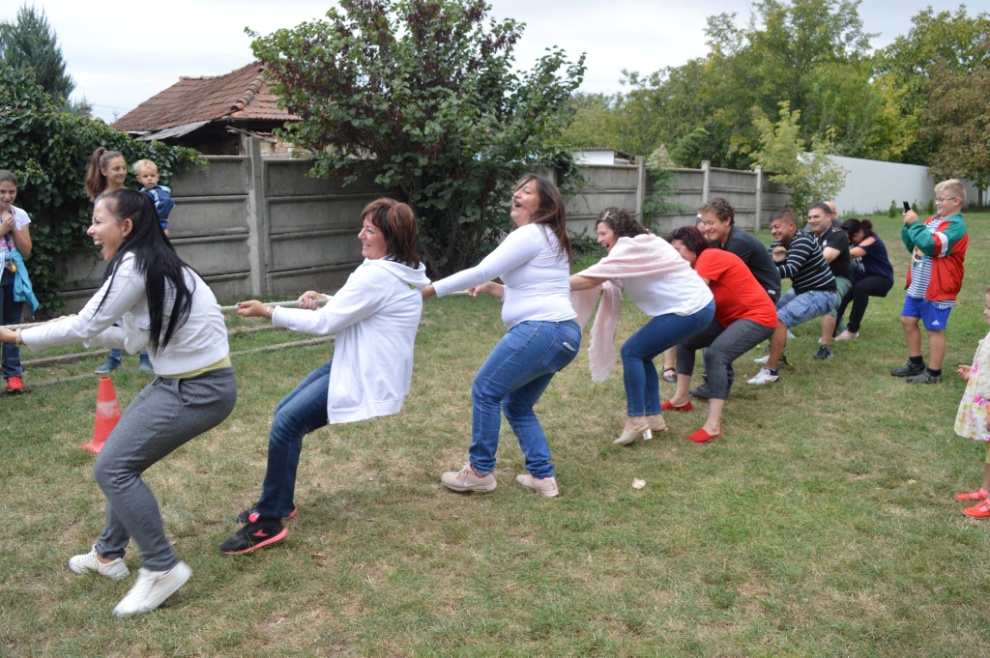 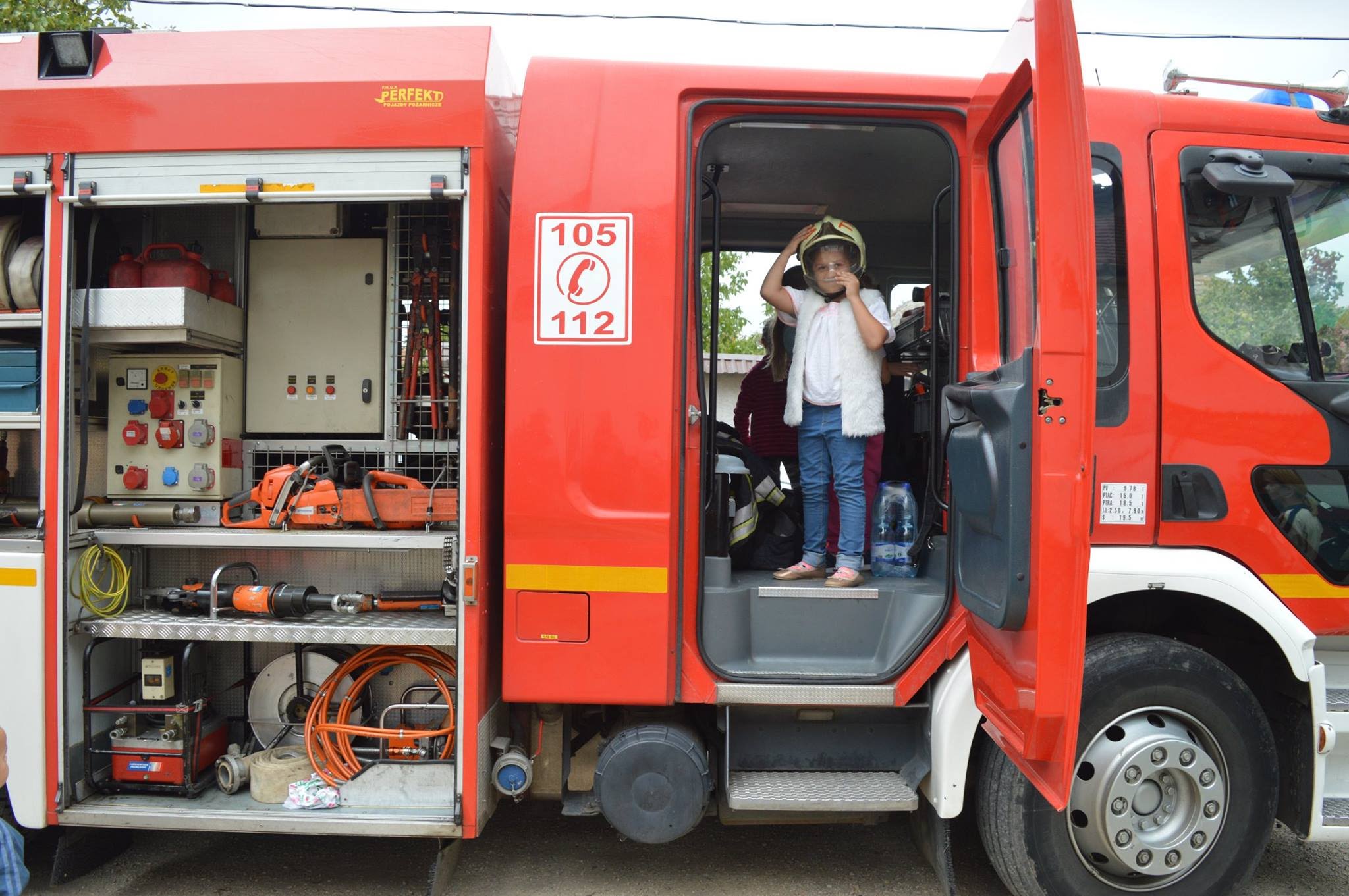 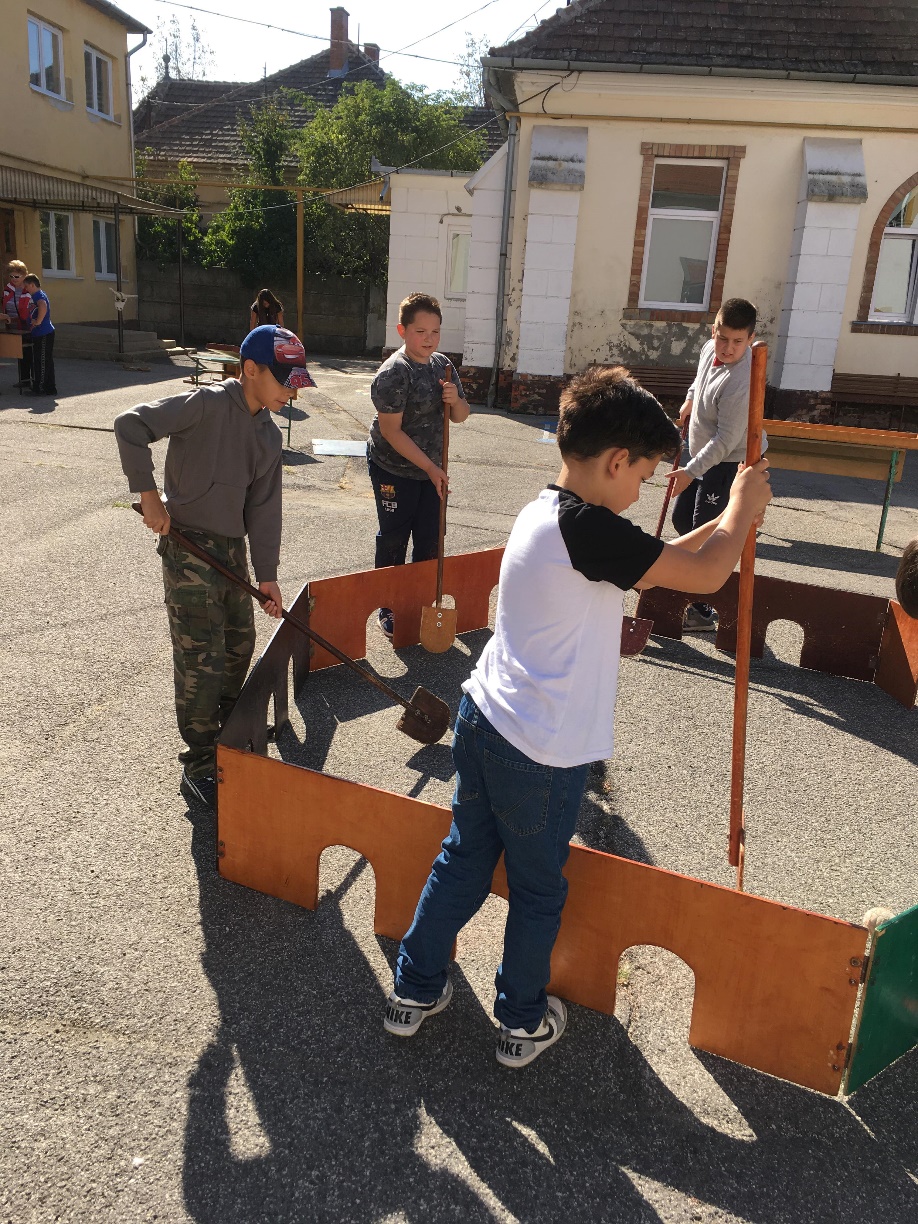 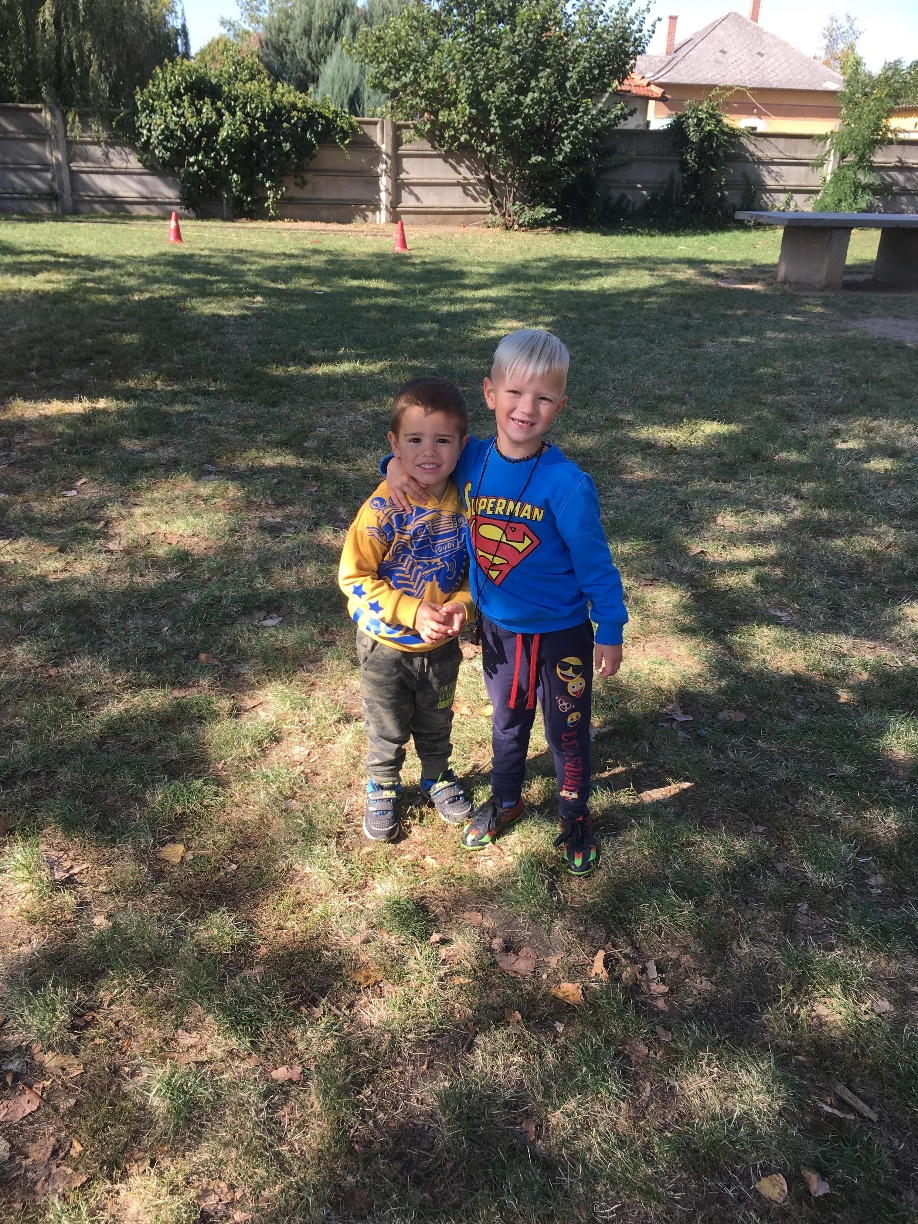 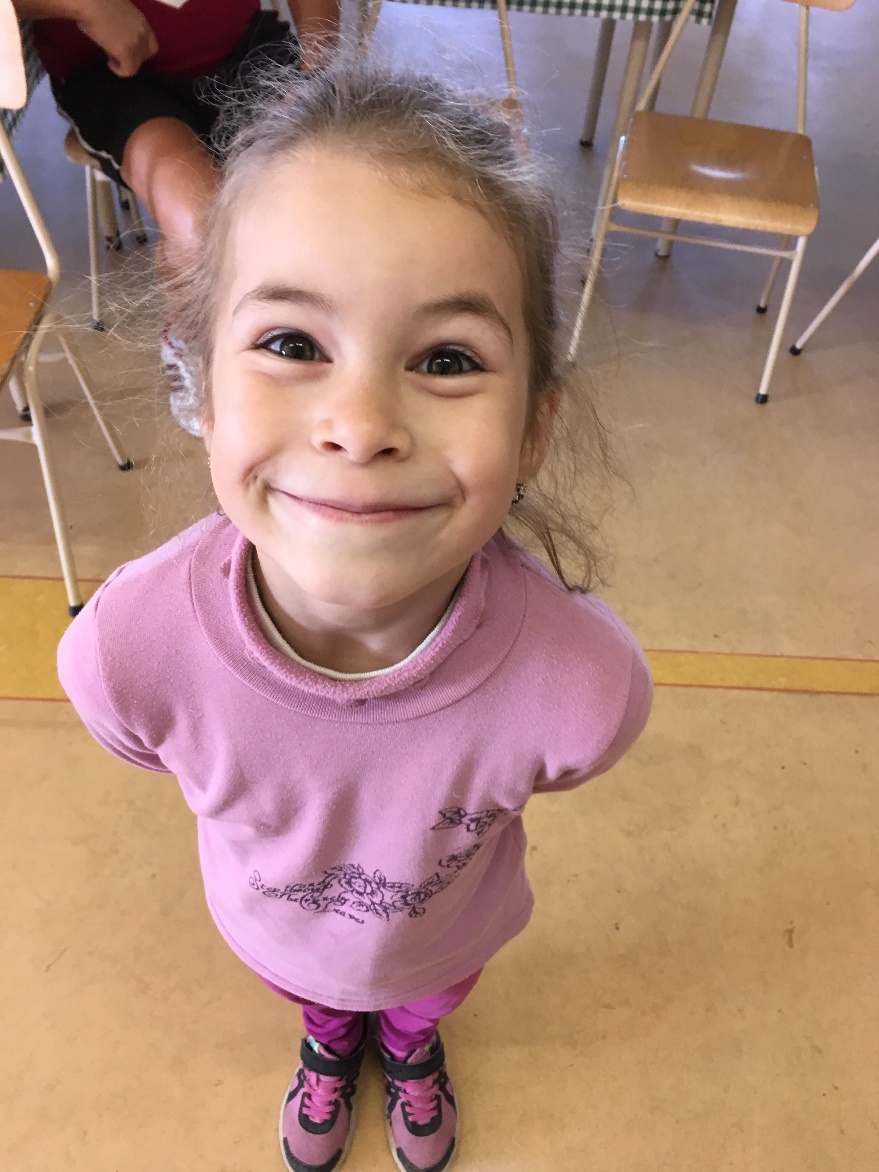 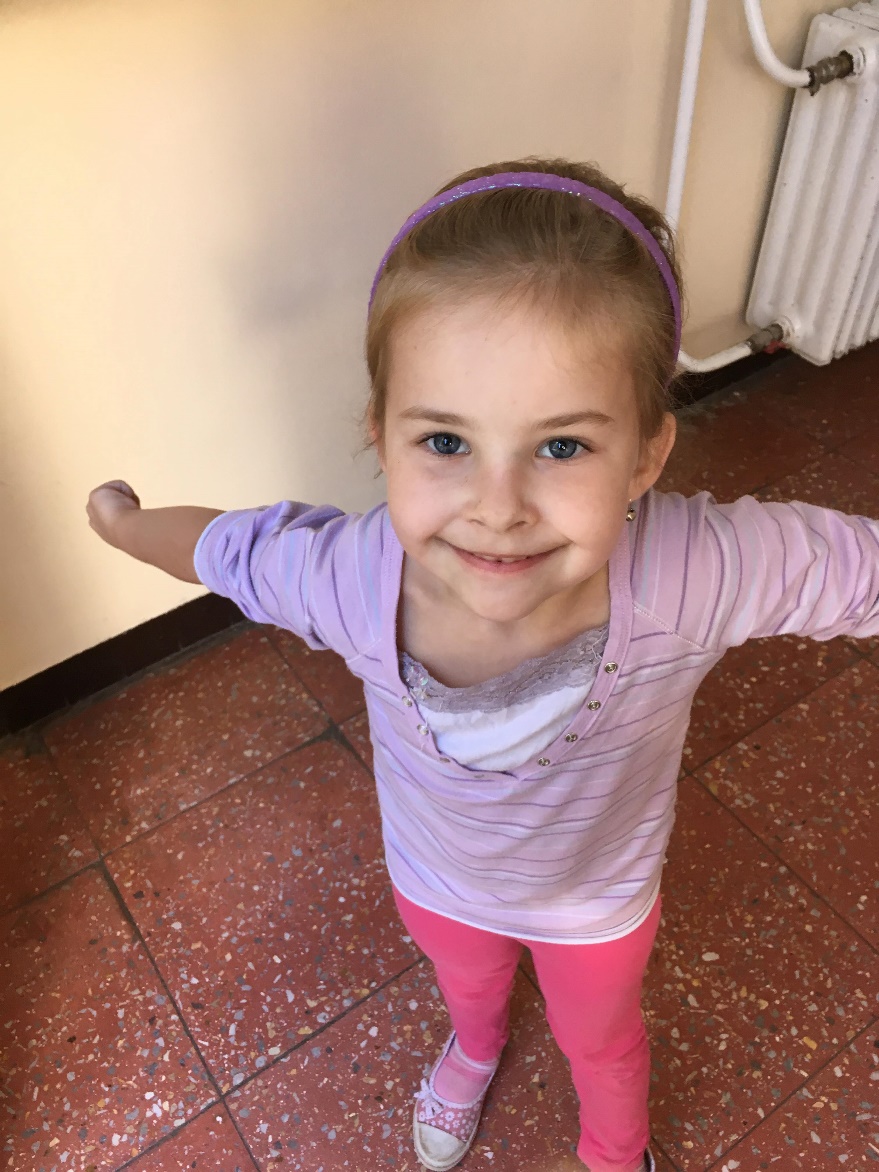 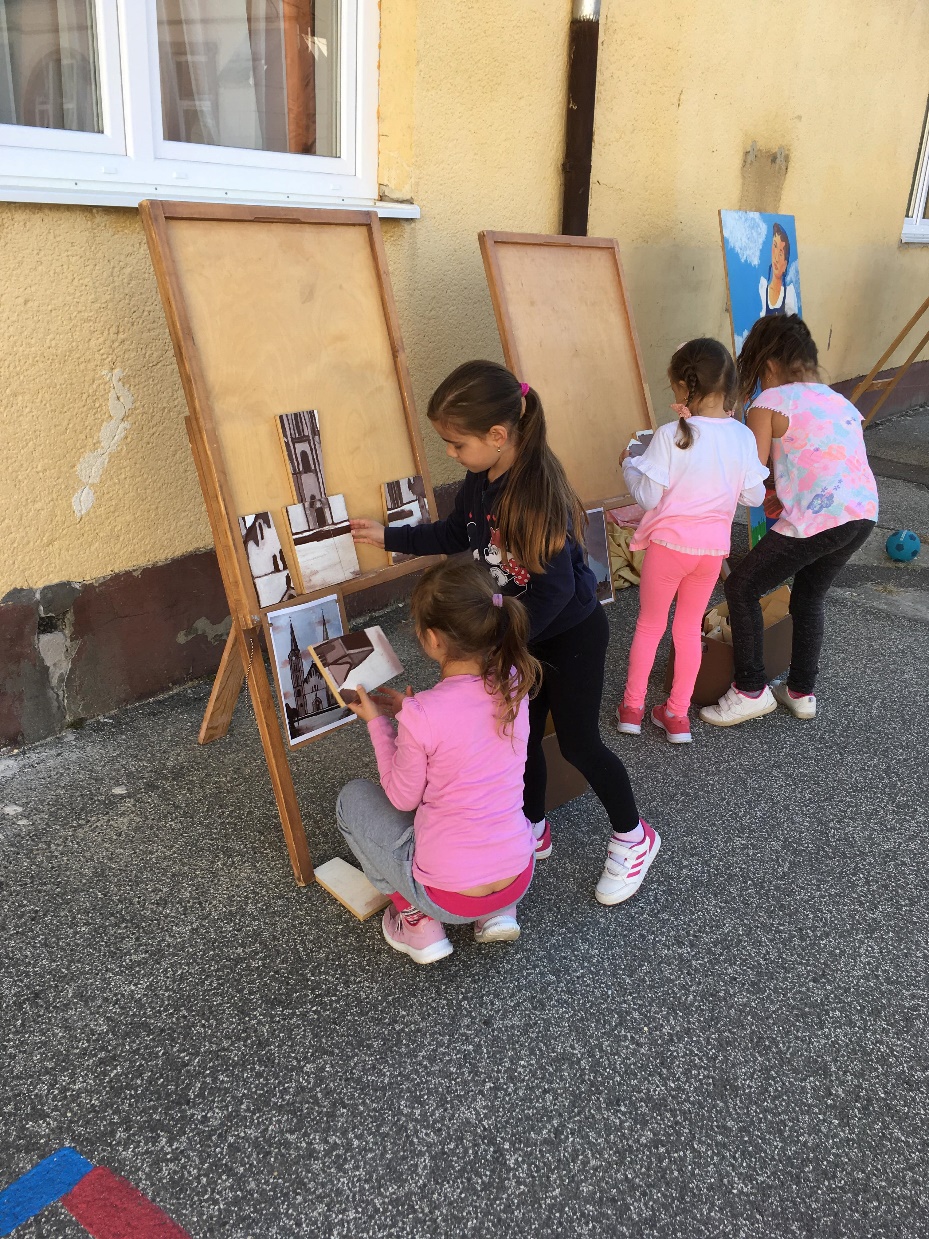 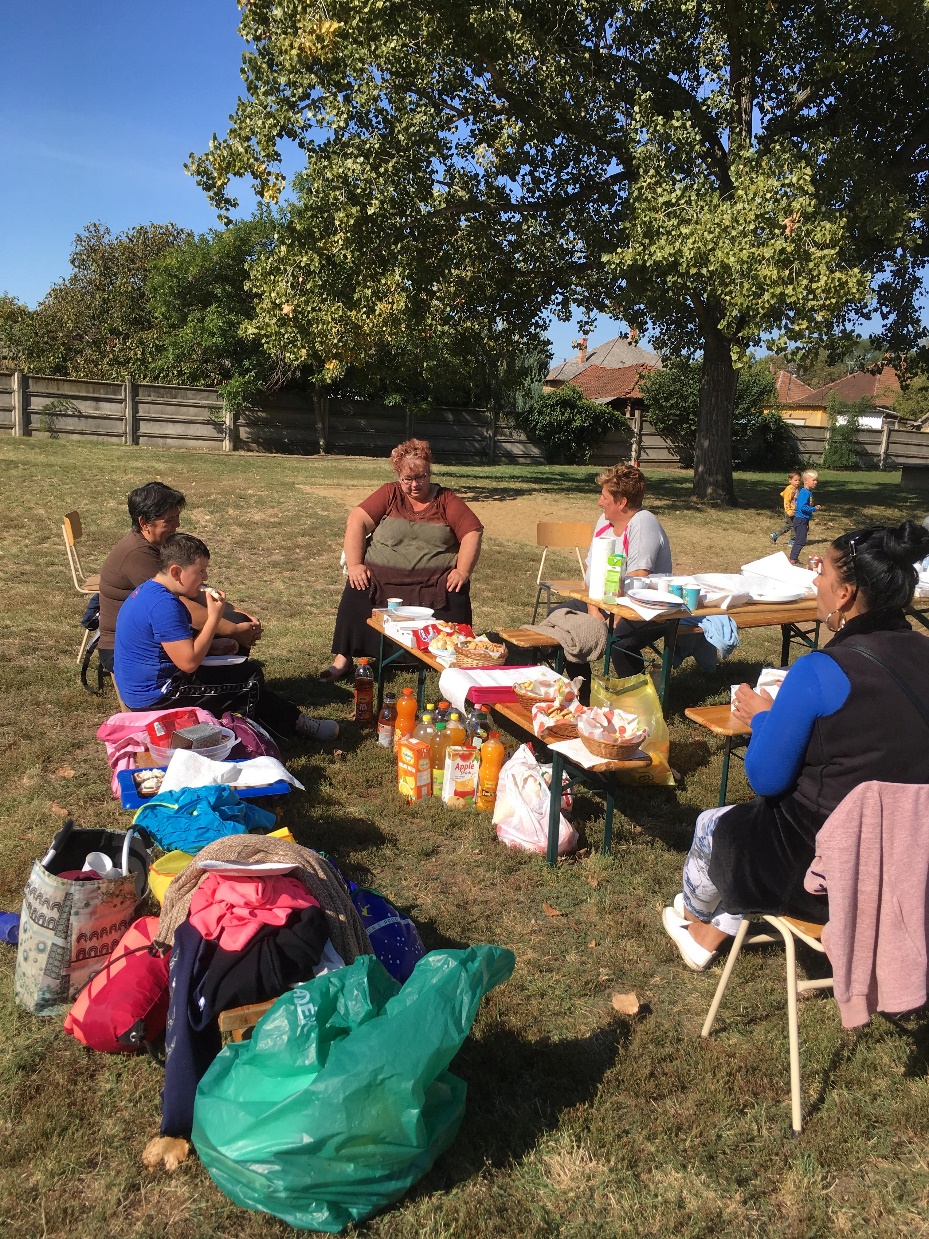 FURULYA BEMUTATÓ
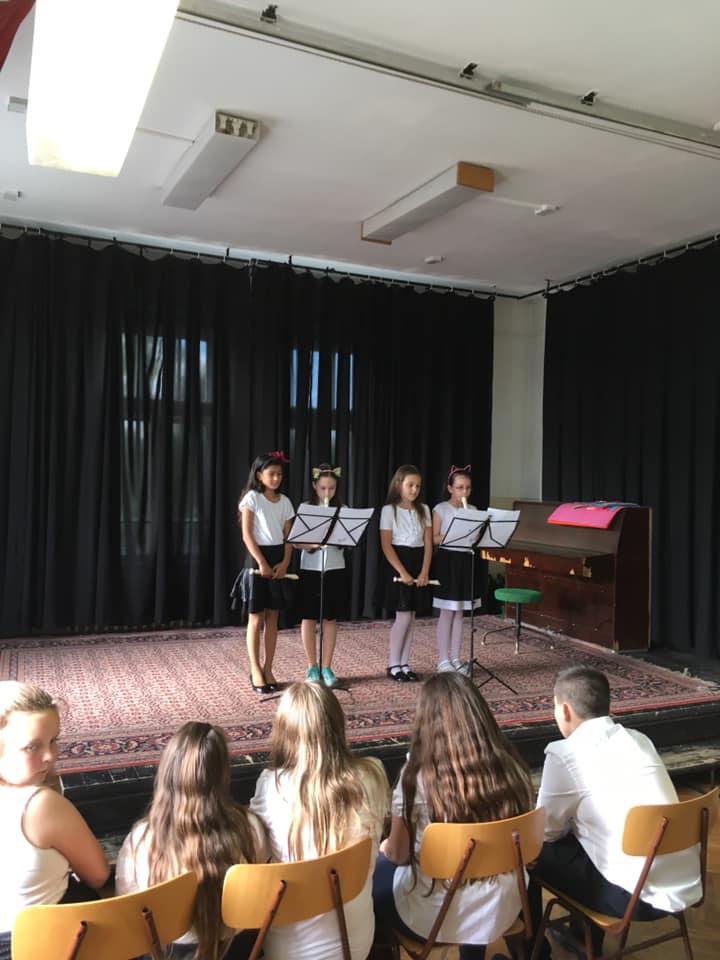 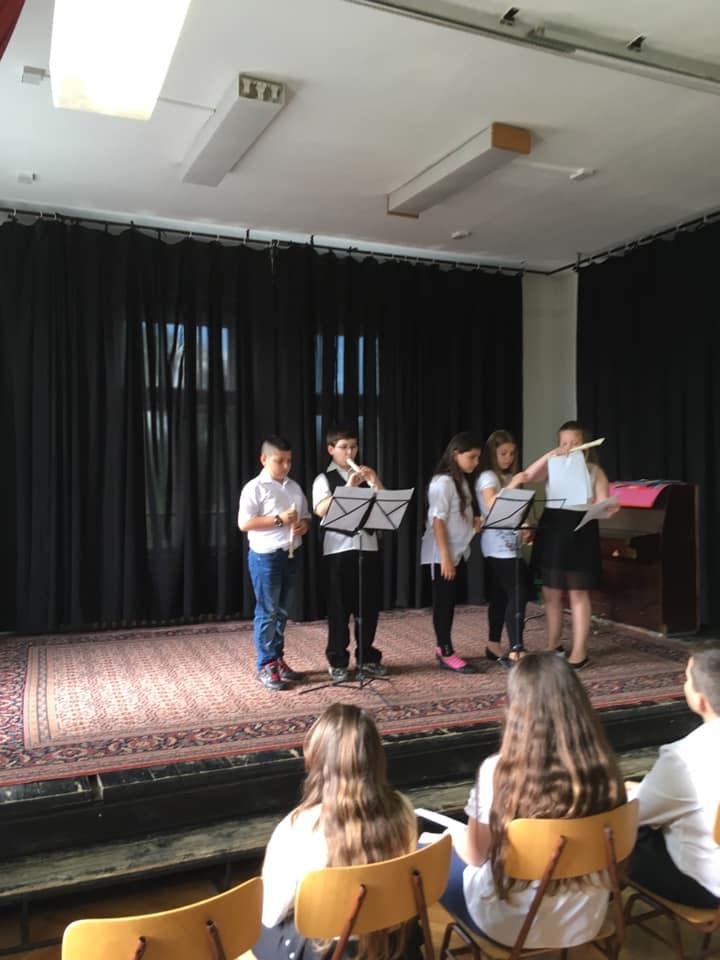 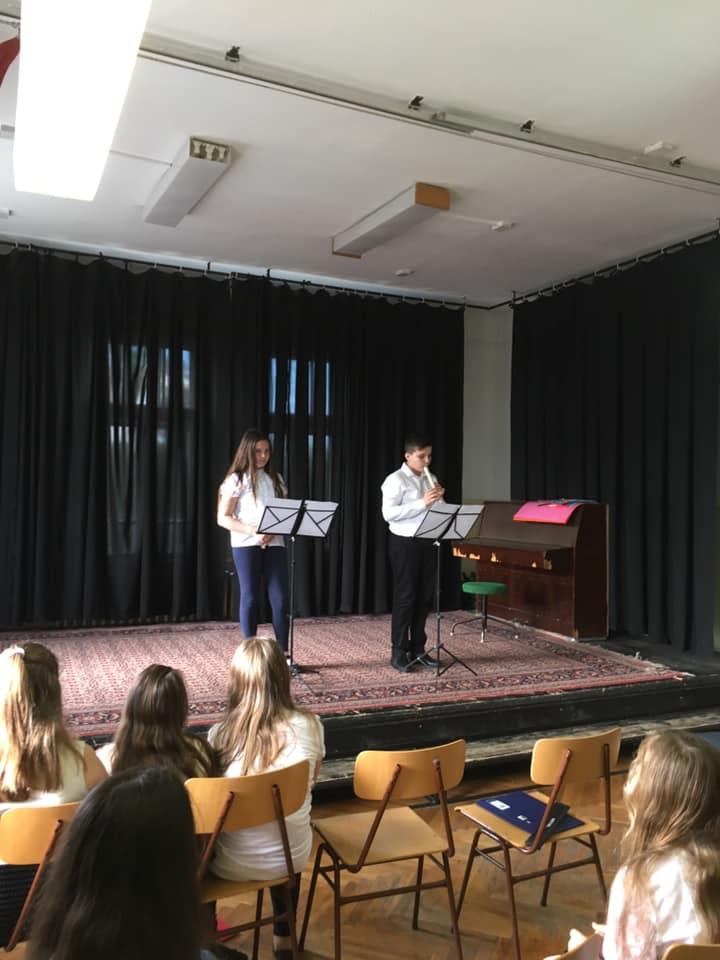 FARSANG
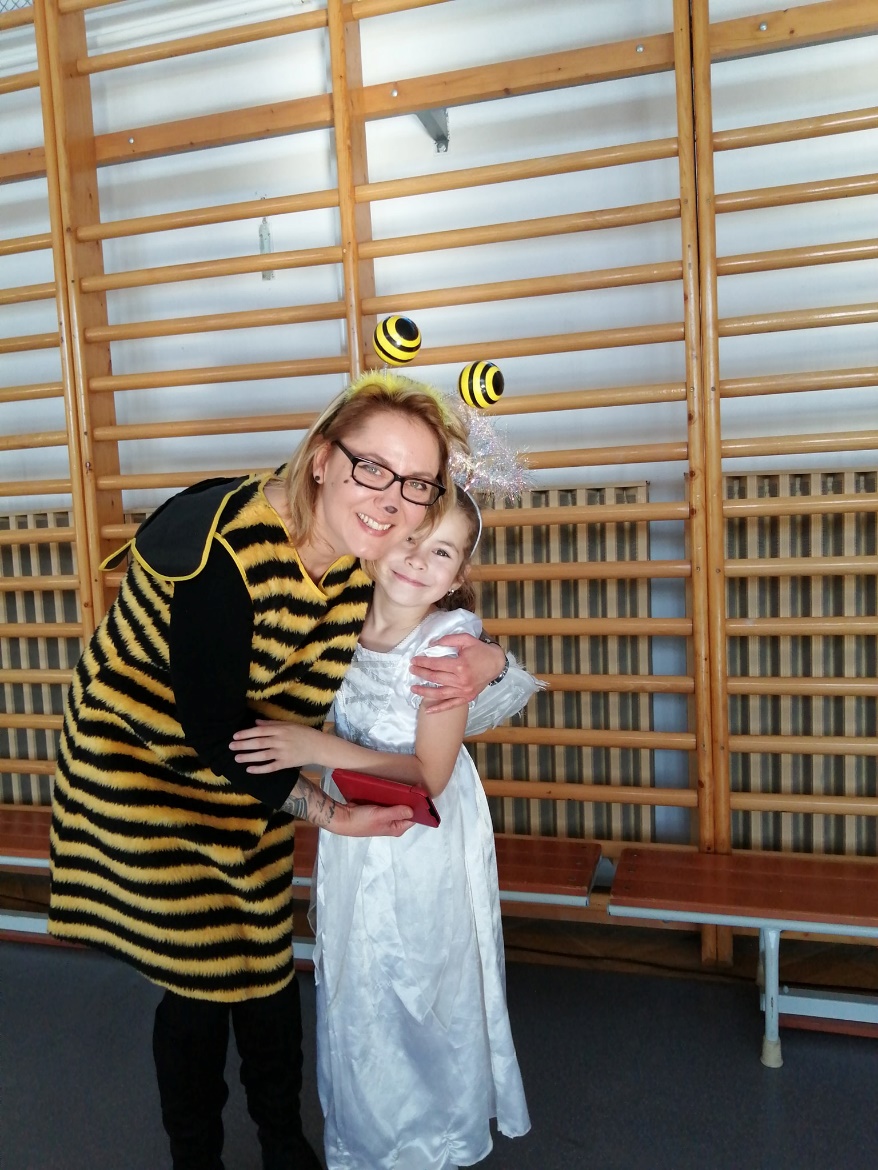 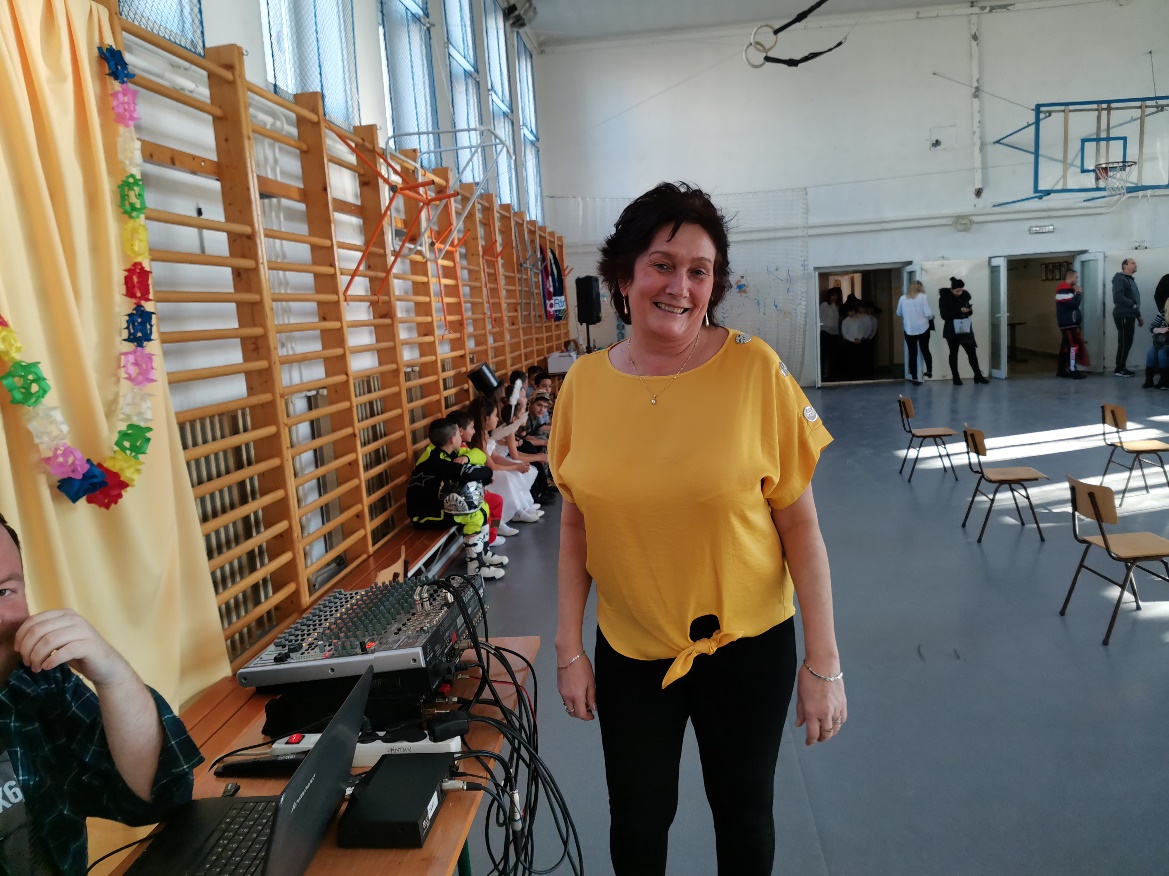 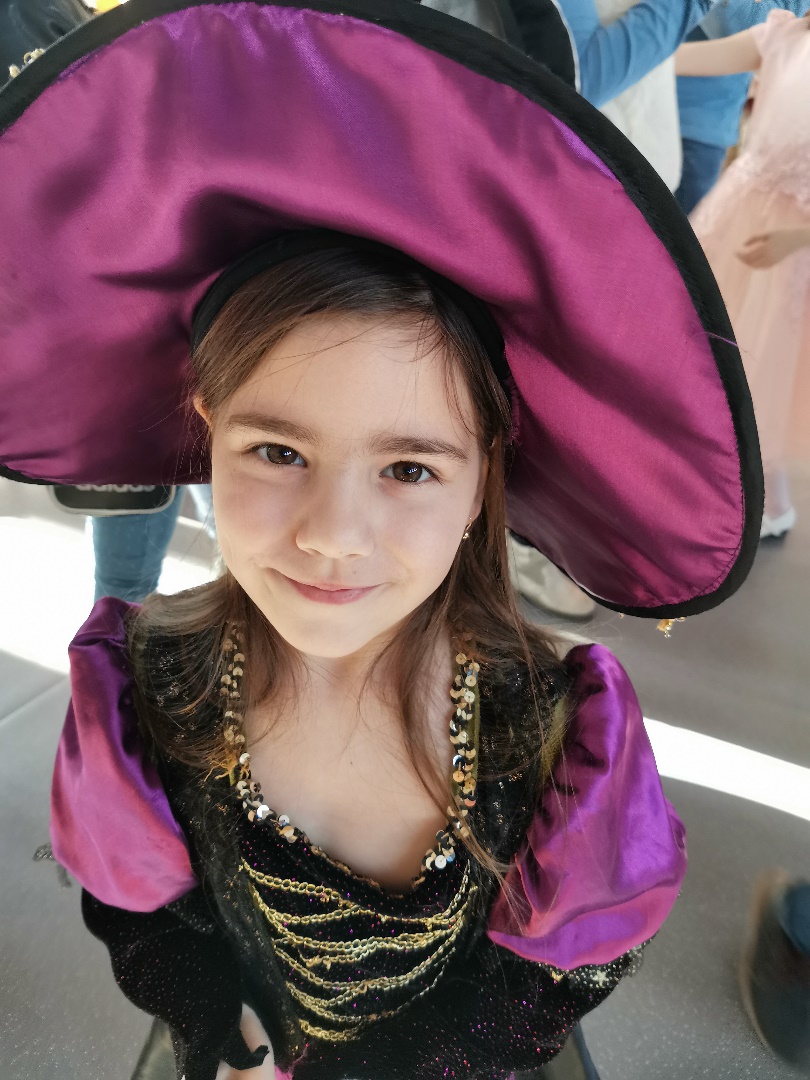 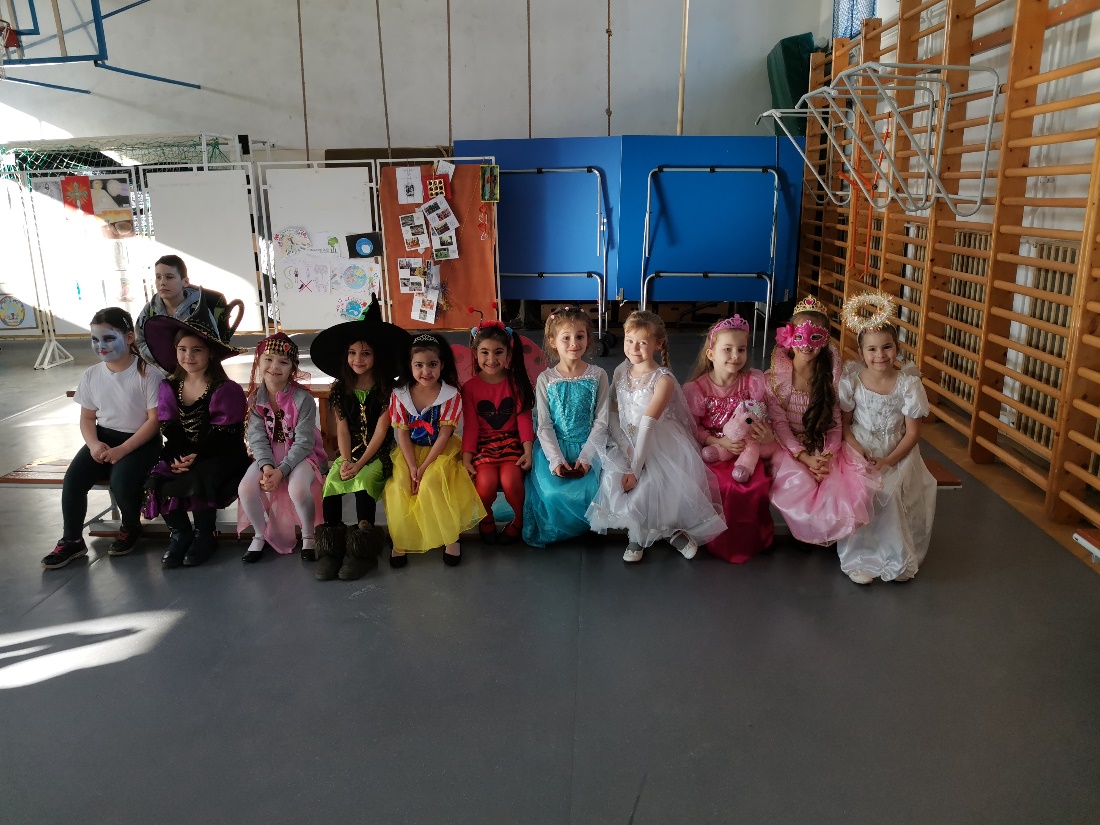 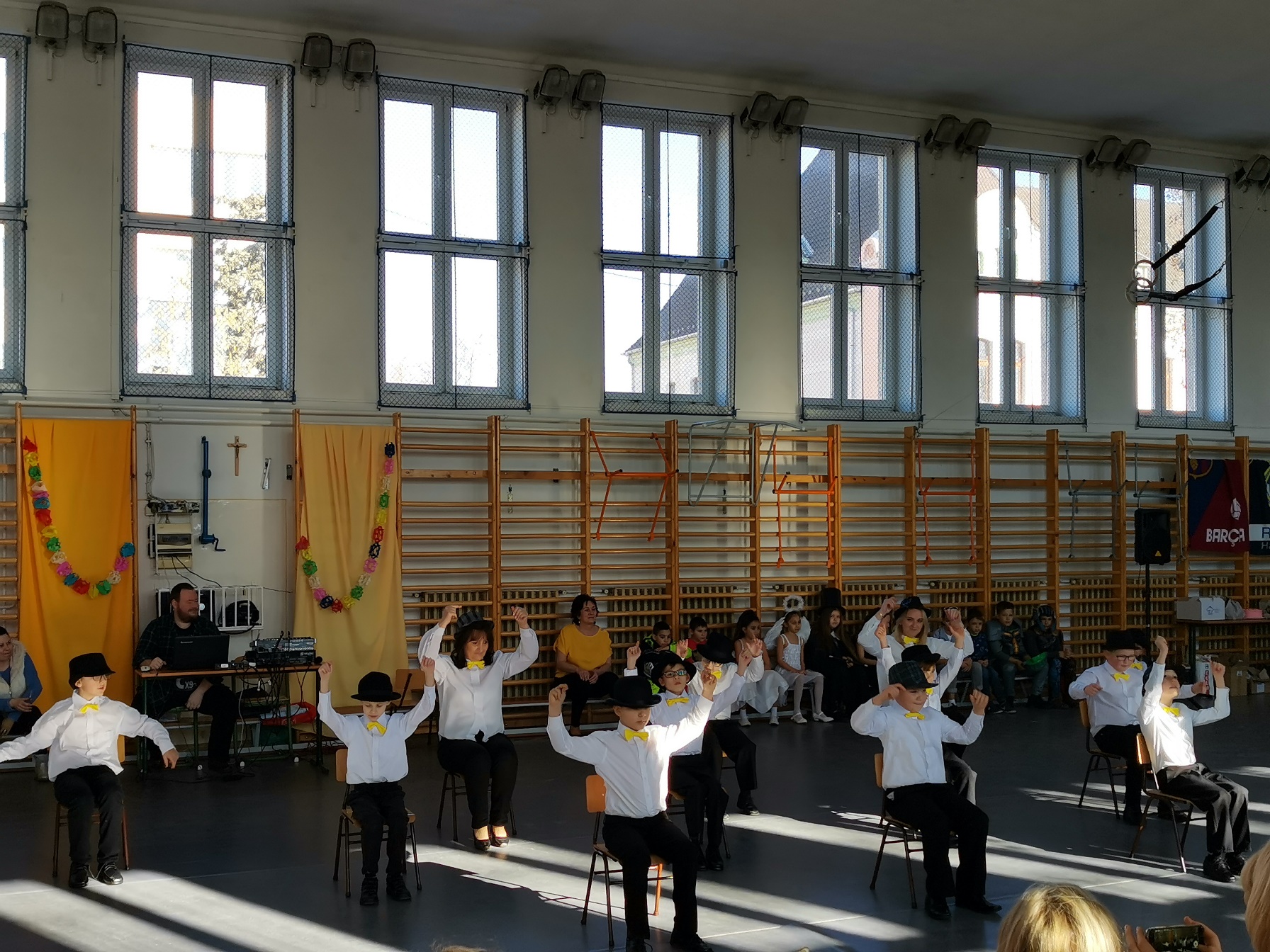 PÁNTHY NAPOK
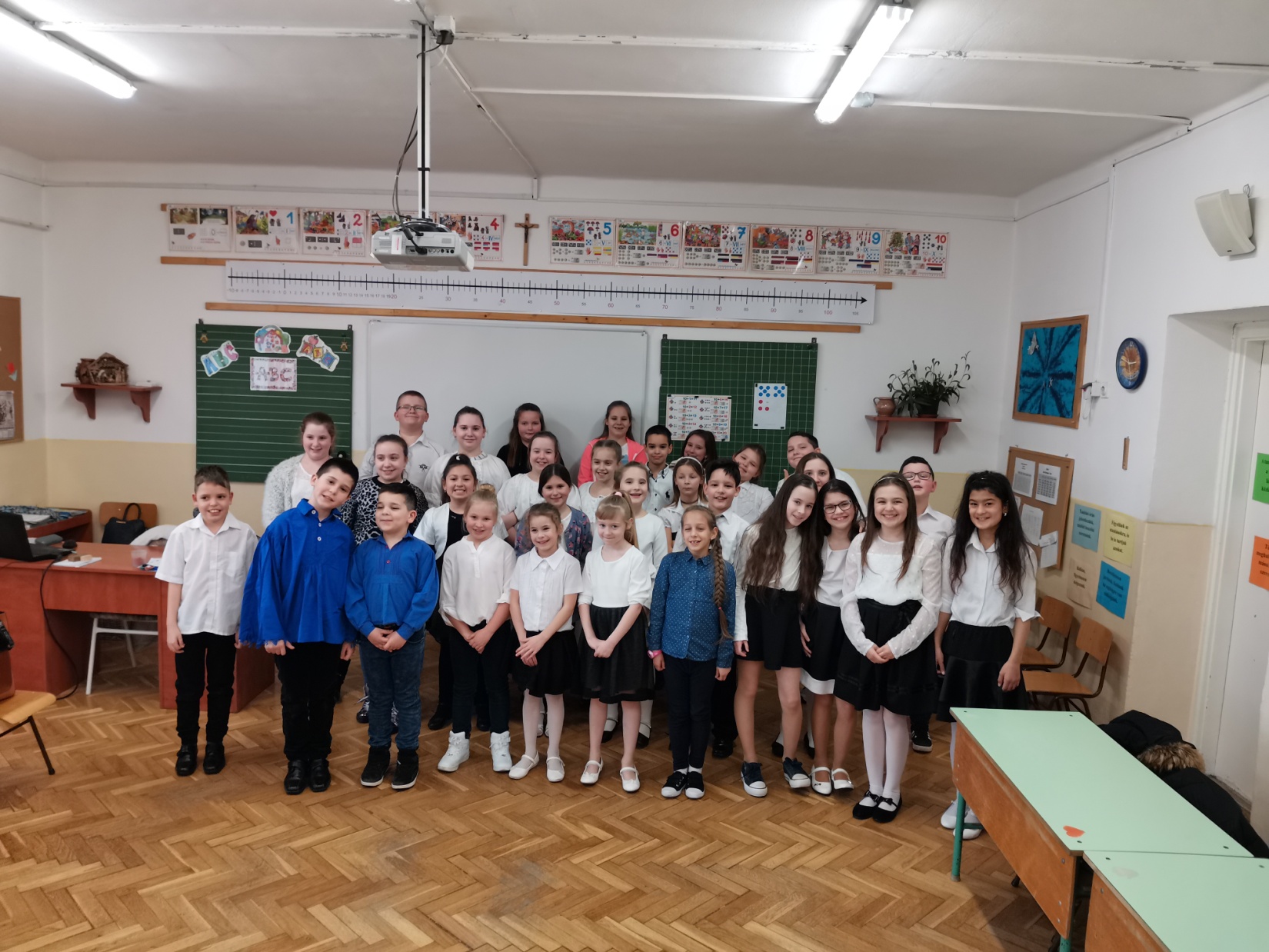 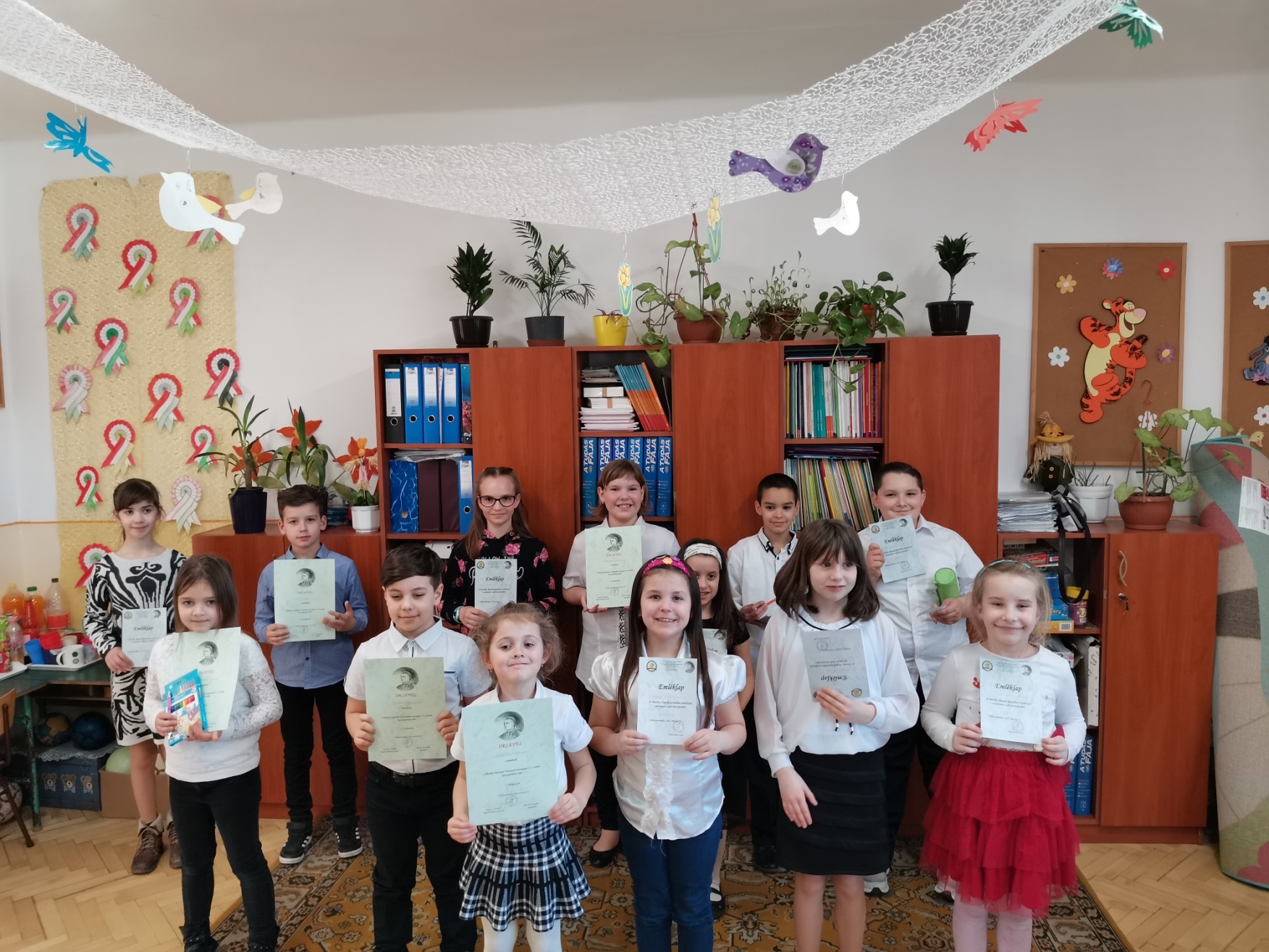 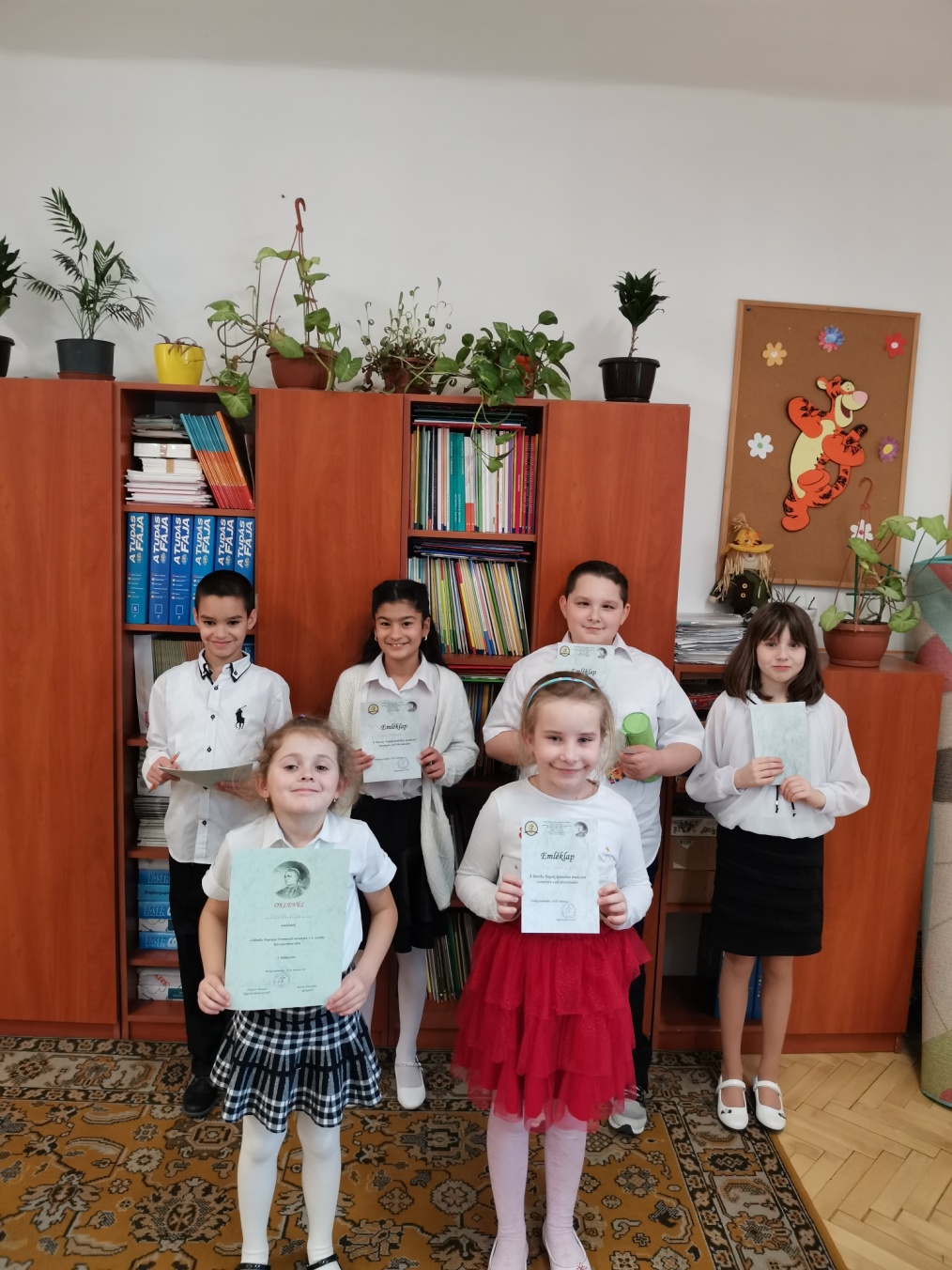 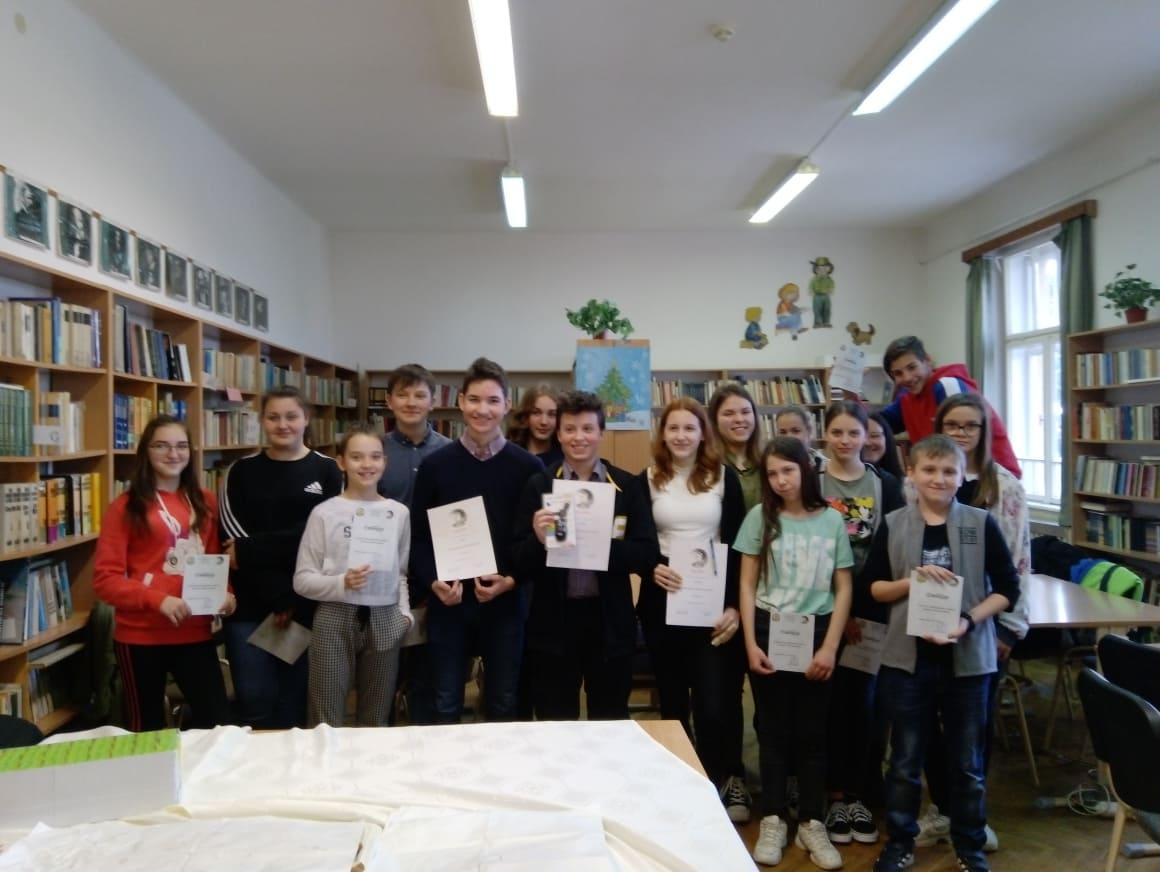 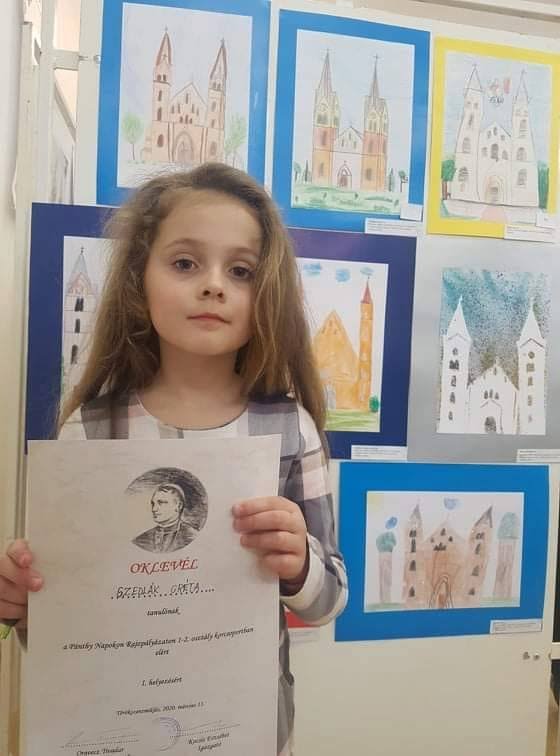 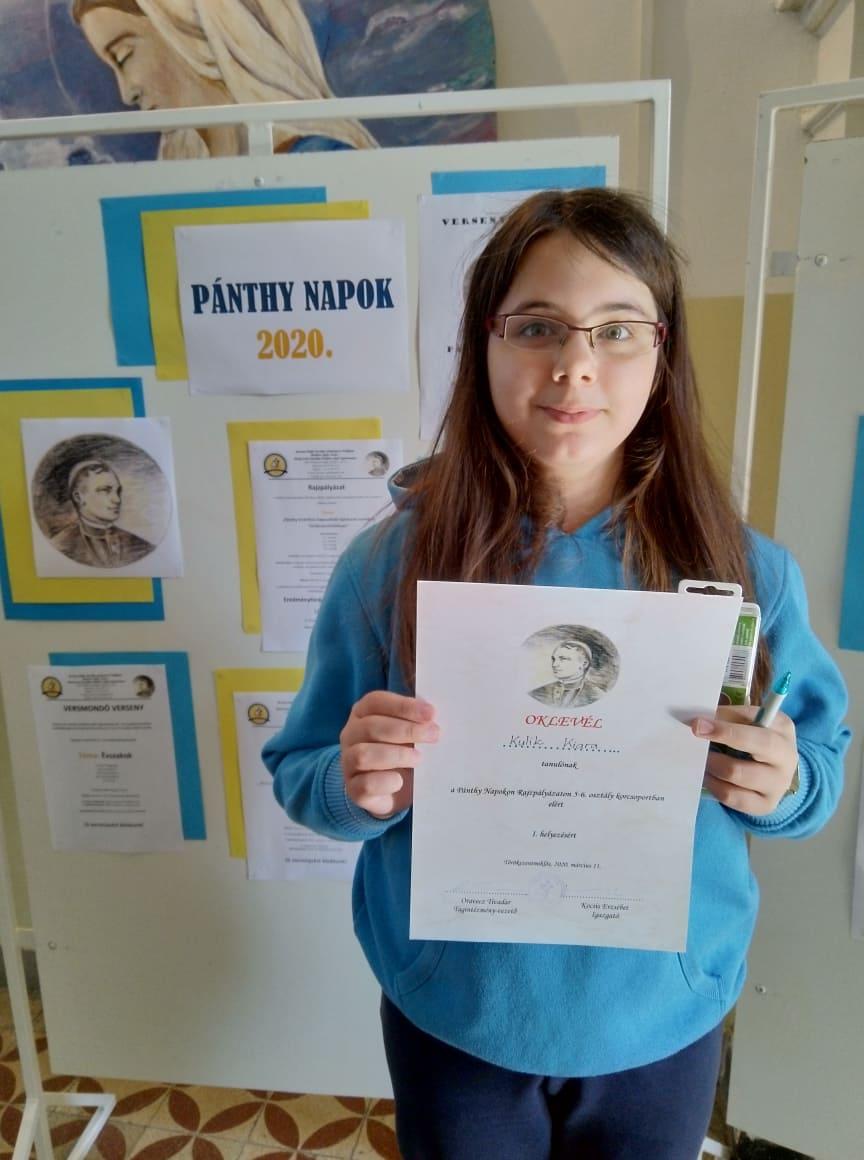 ALAPÍTVÁNYI GÁLA
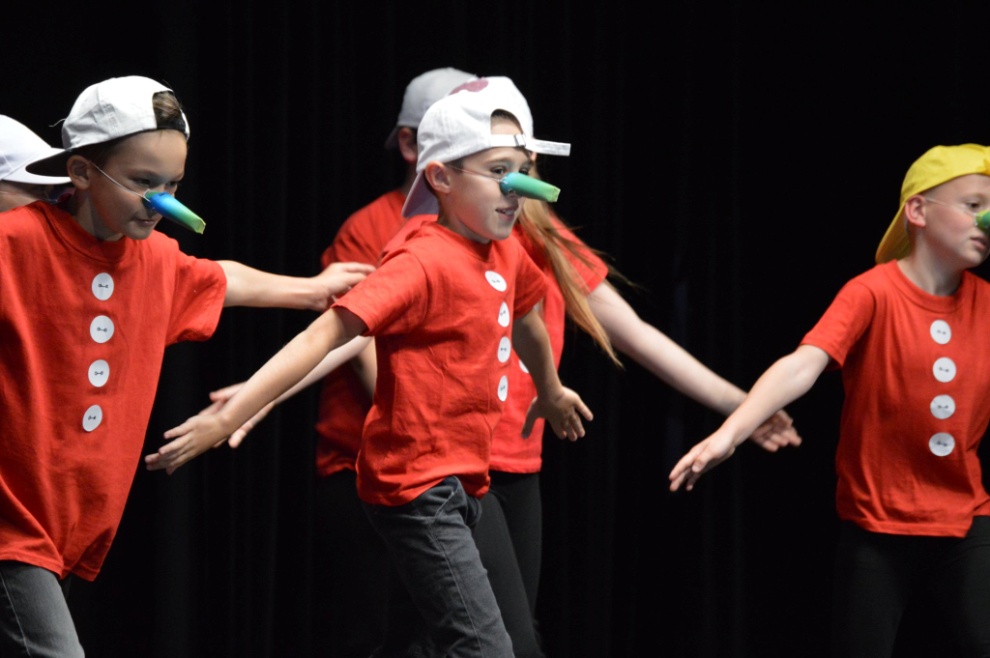 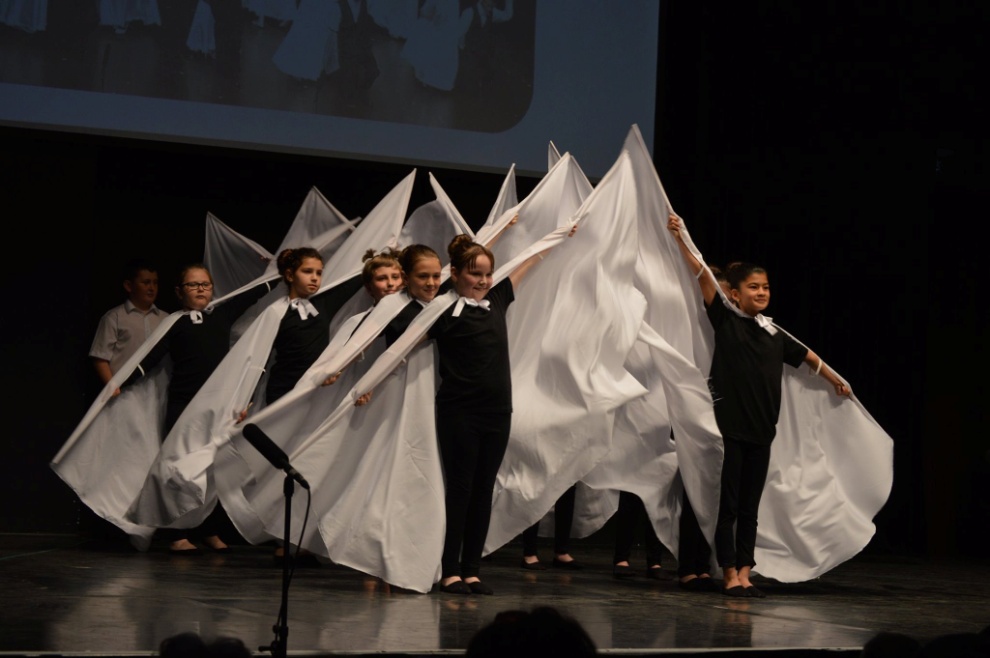 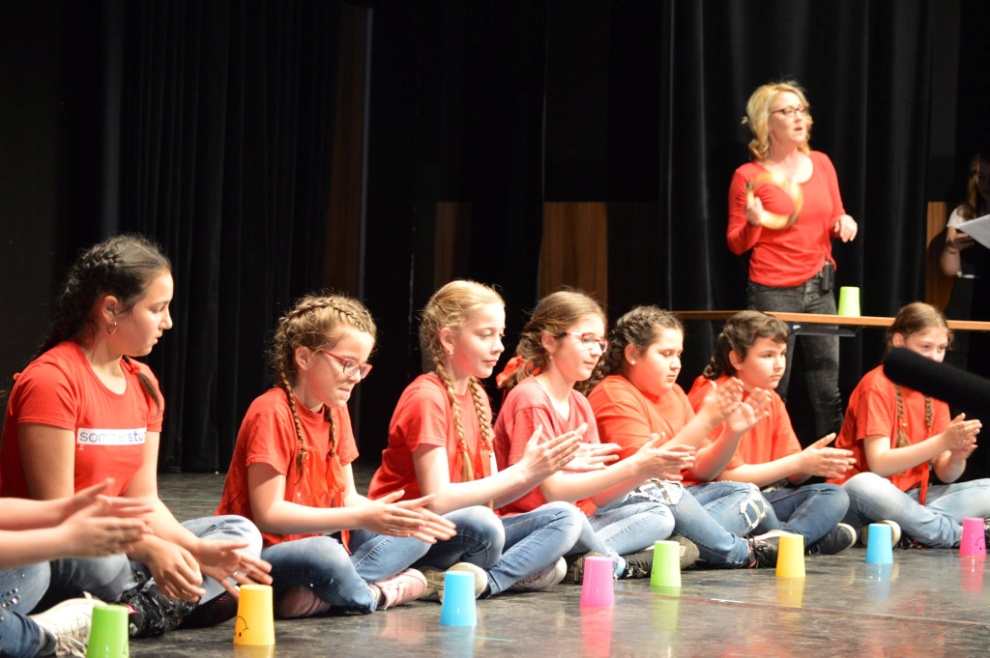 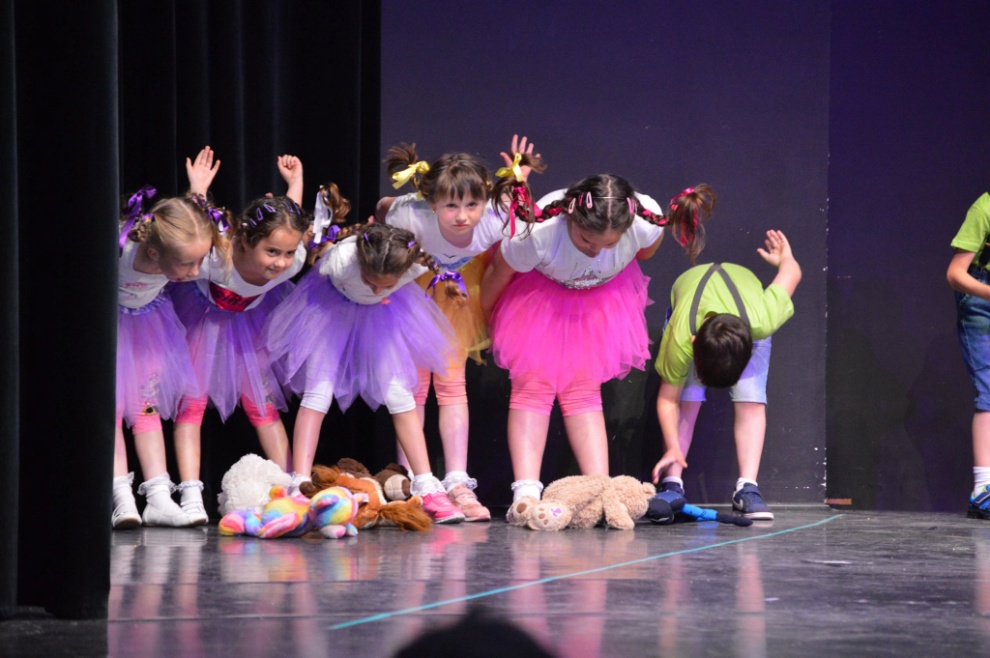 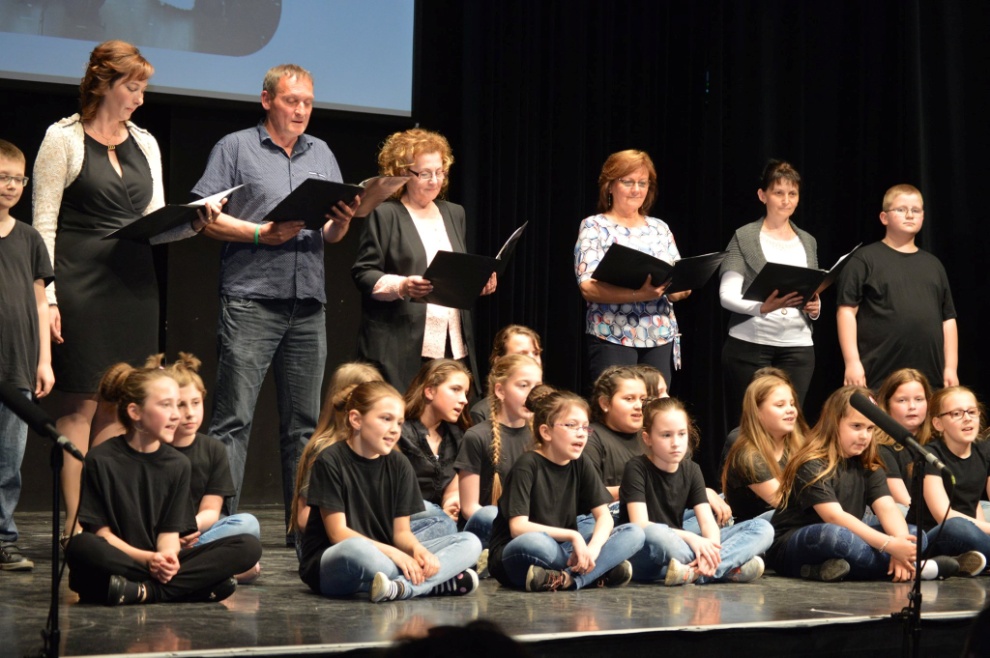 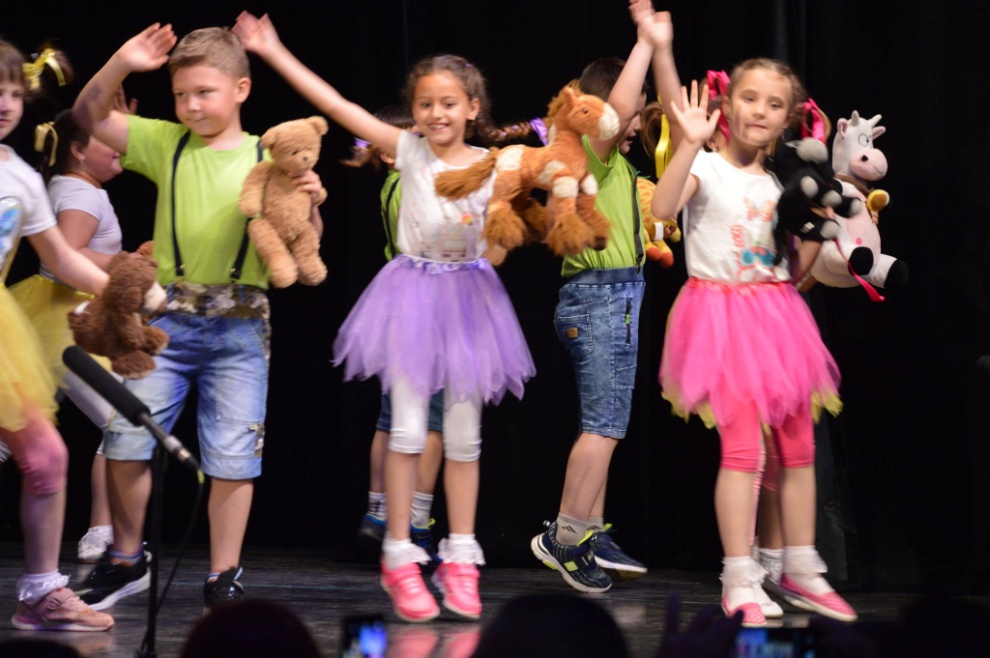 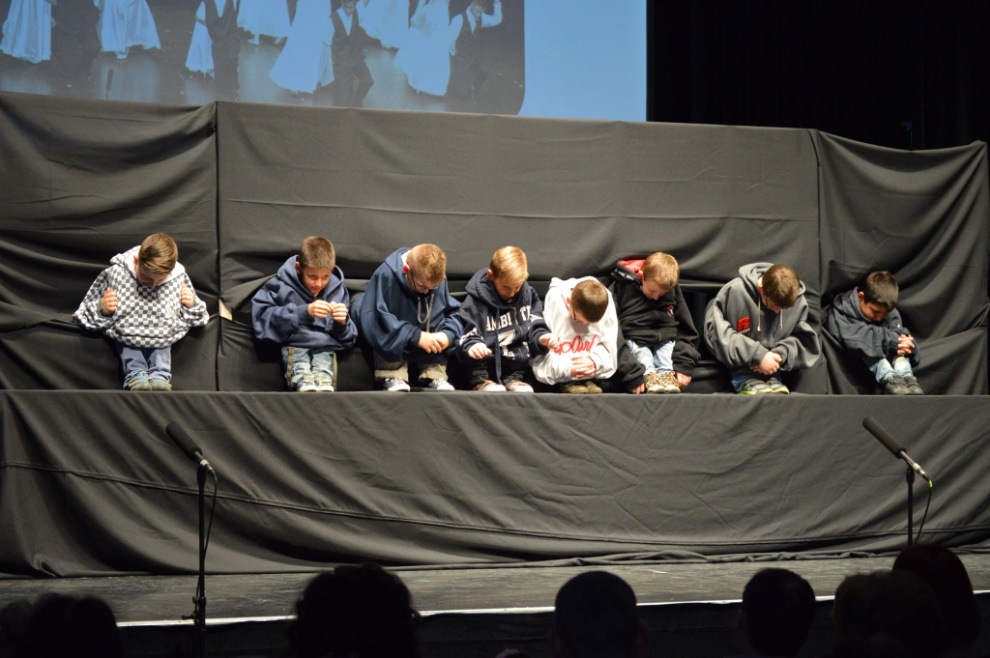 OSZTÁLYKIRÁNDULÁS
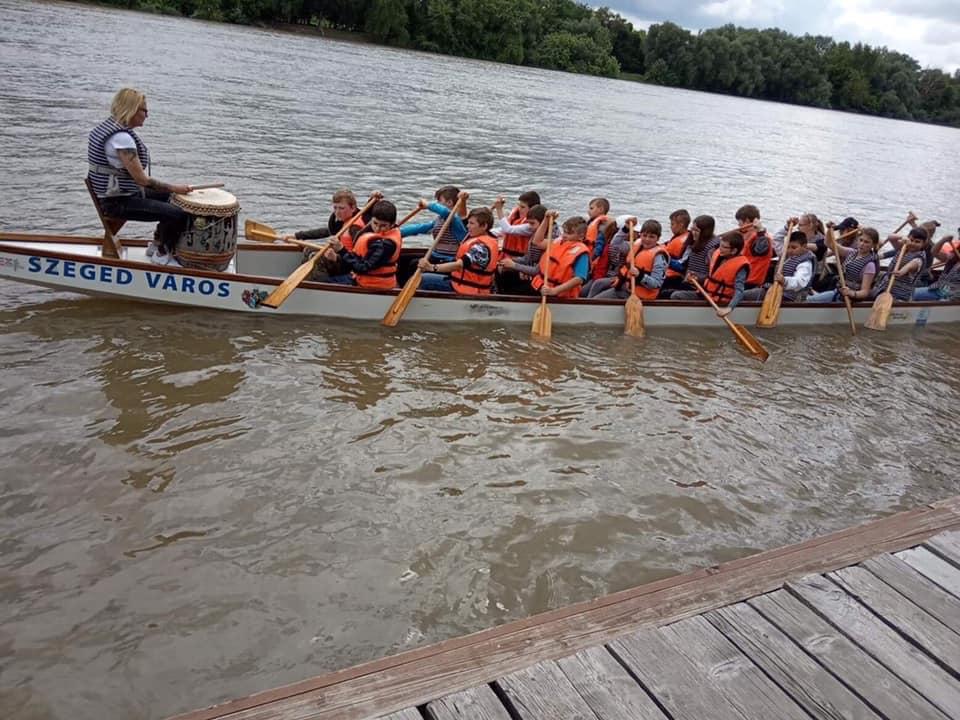 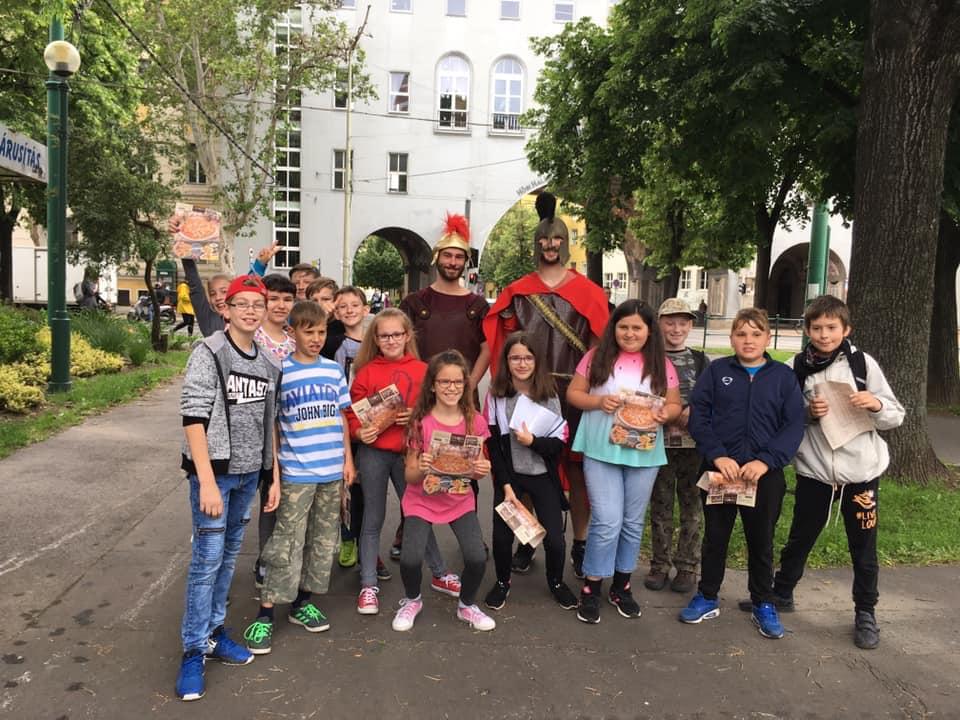 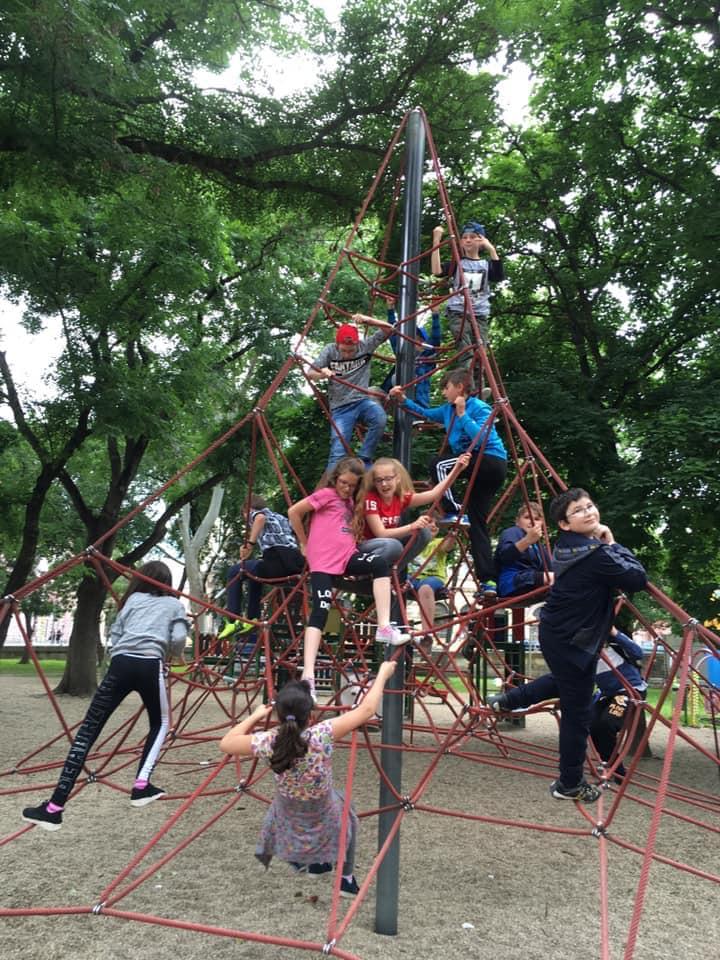 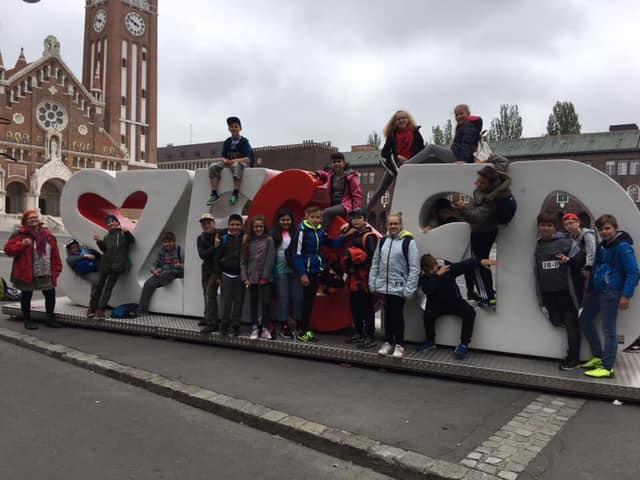 FUTBALL ÉJSZAKÁJA
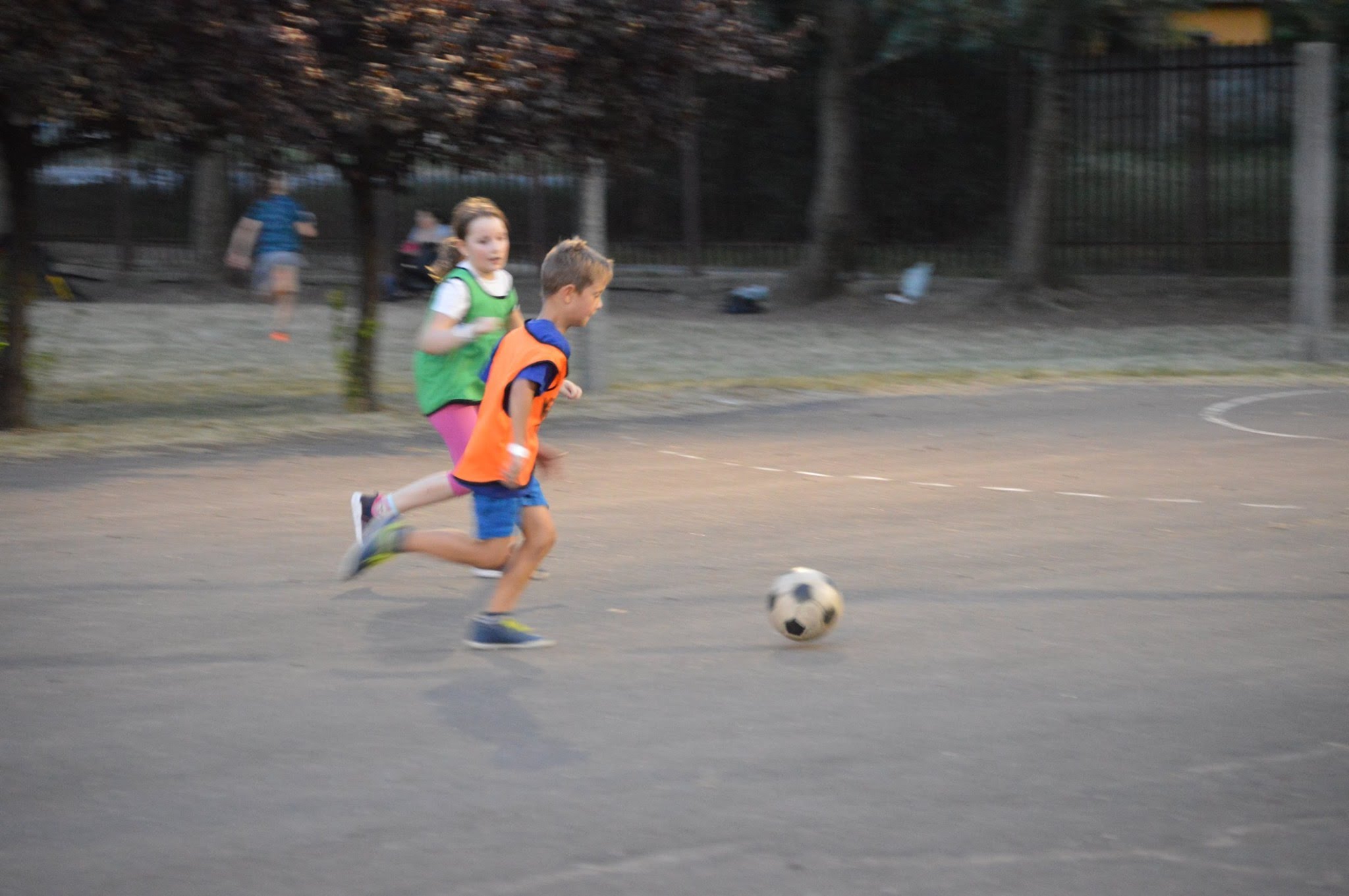 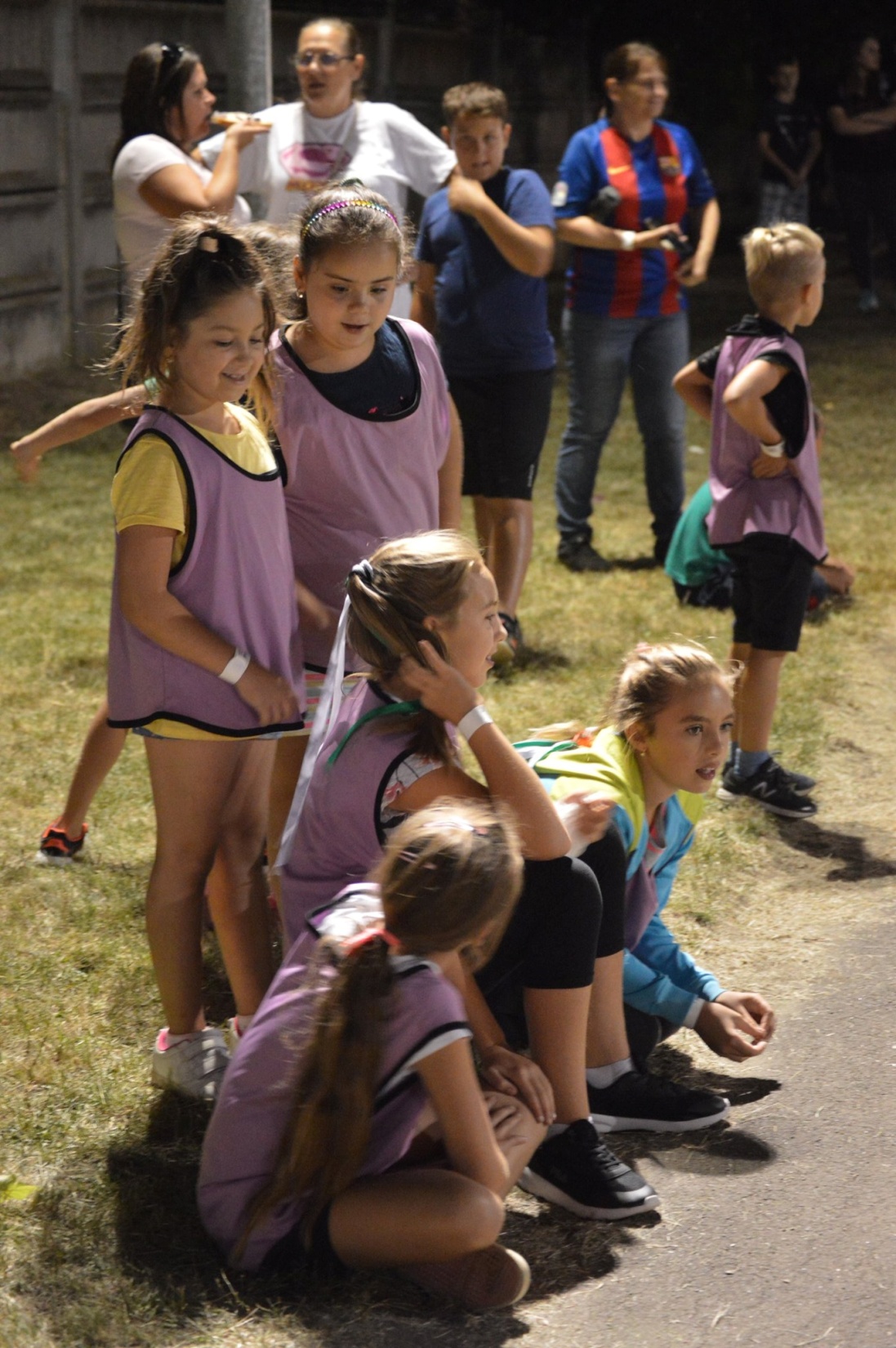 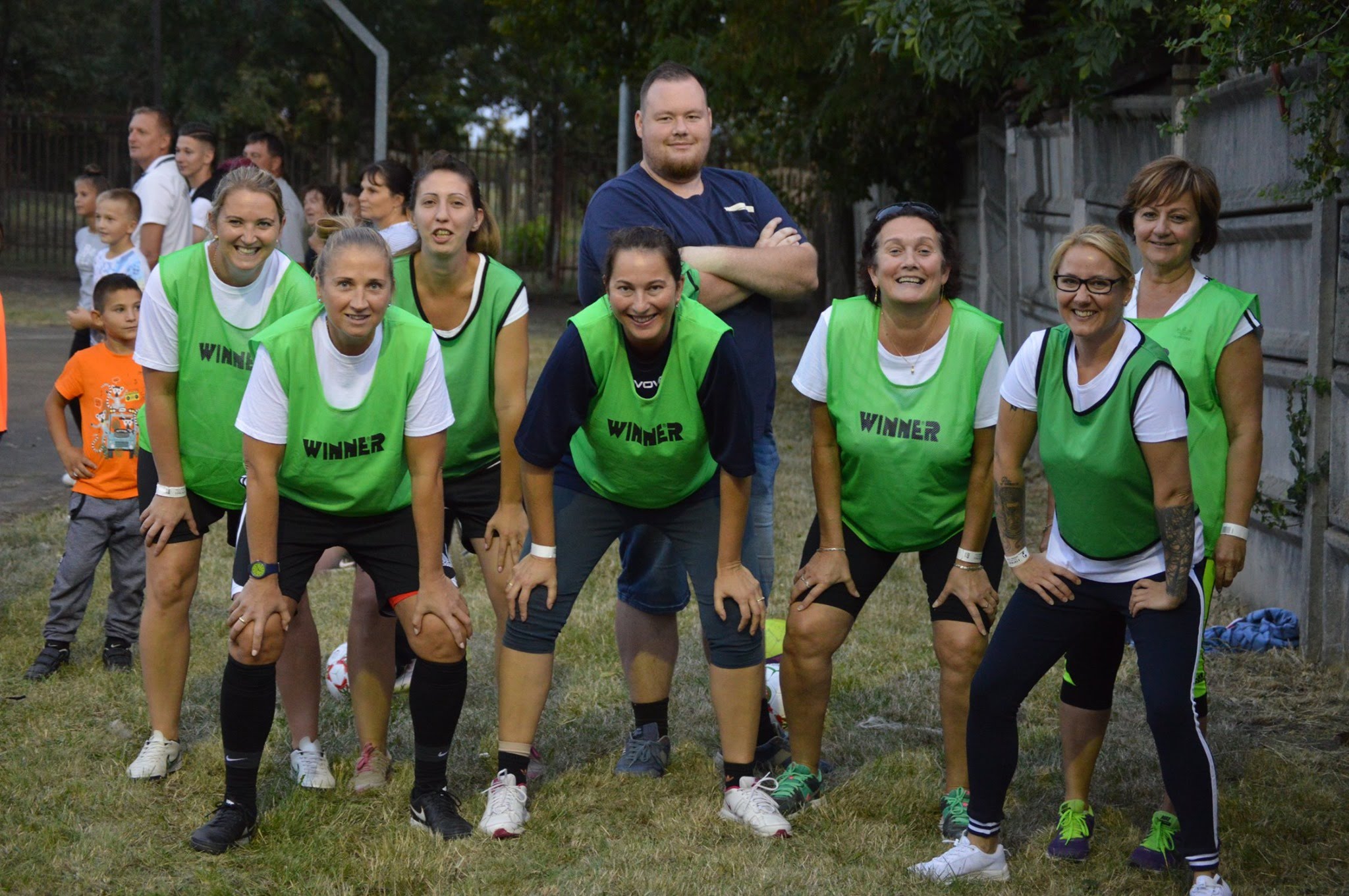 ZENE VILÁGNAPJA
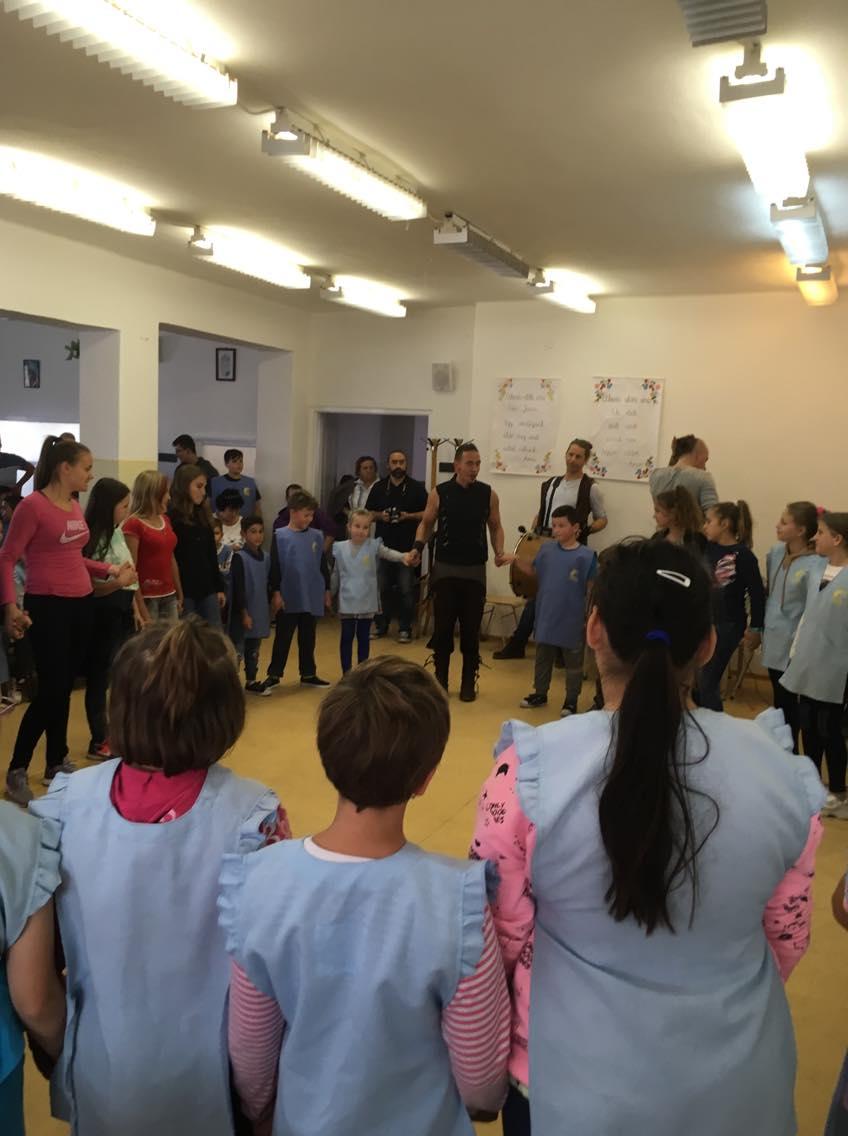 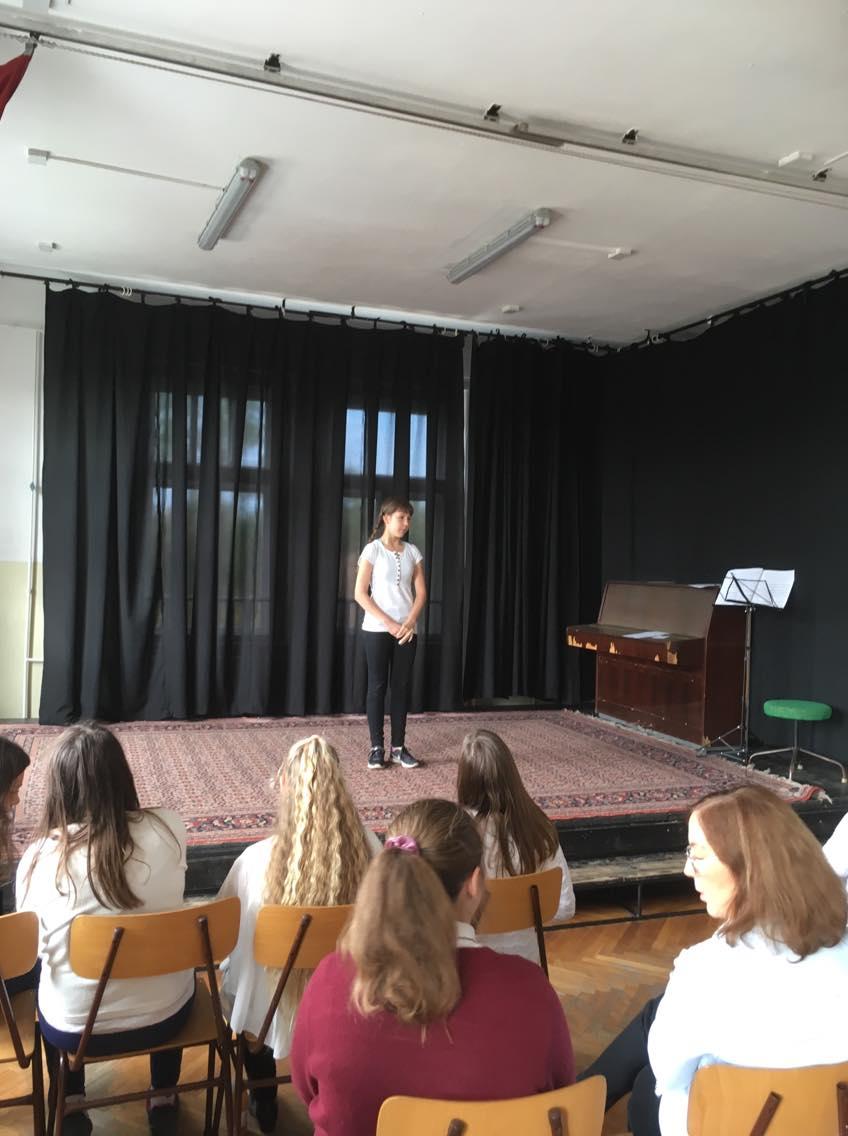 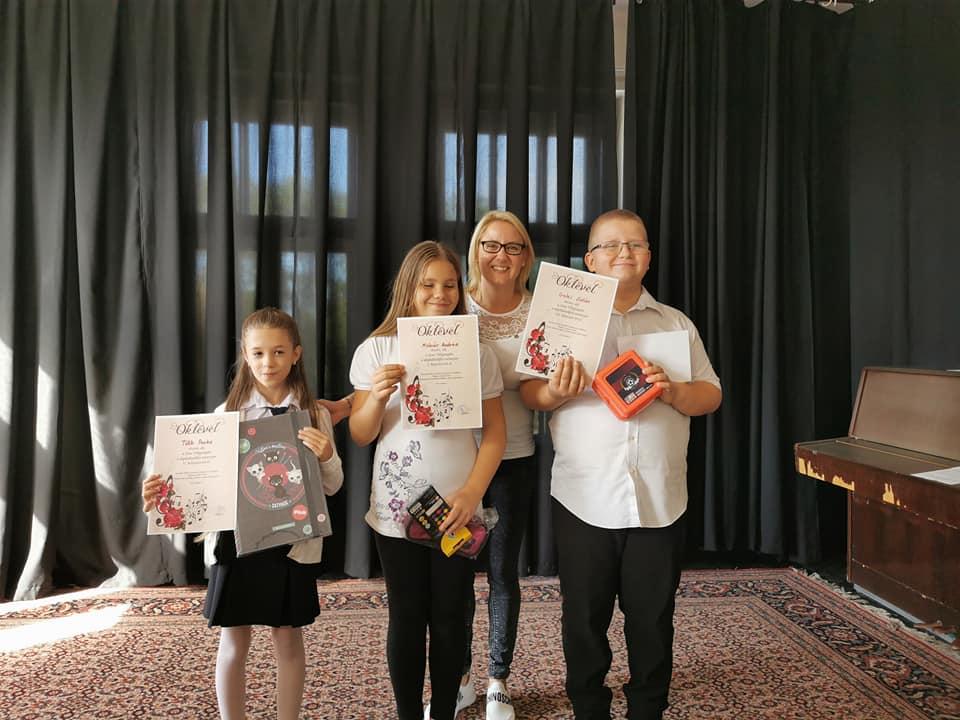 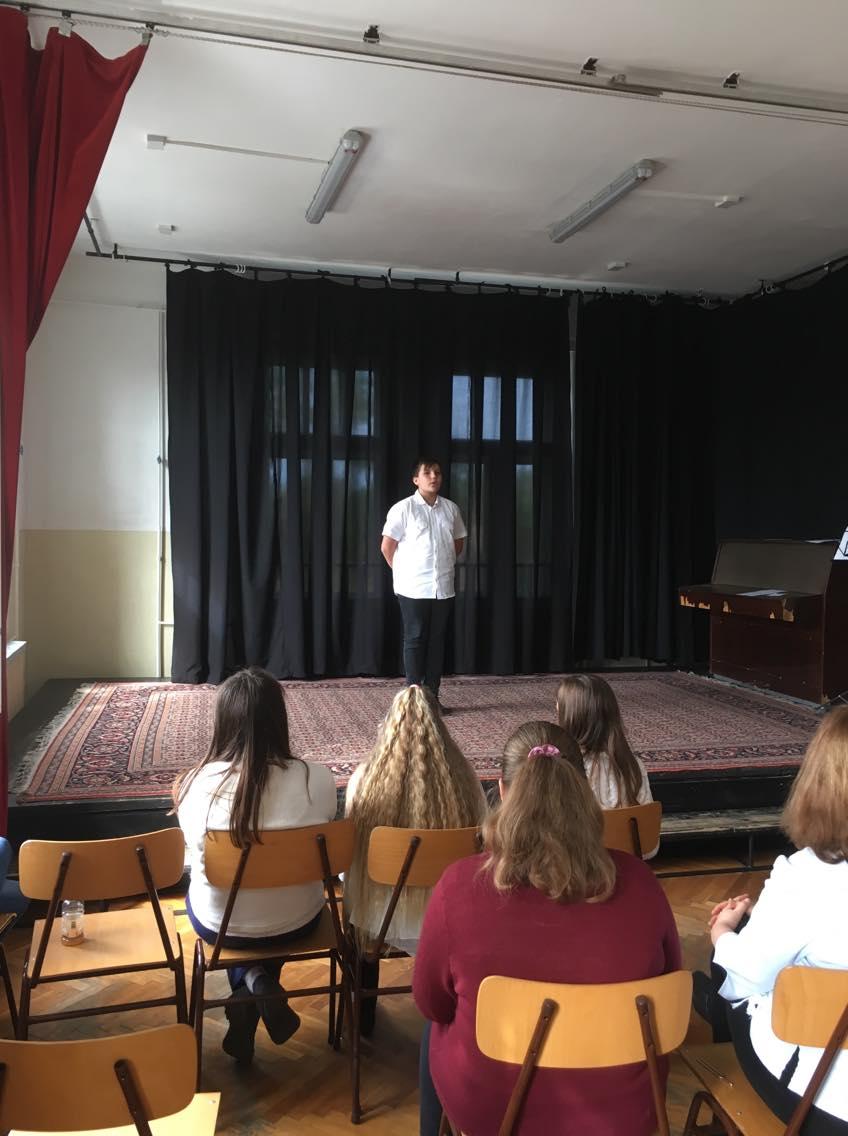 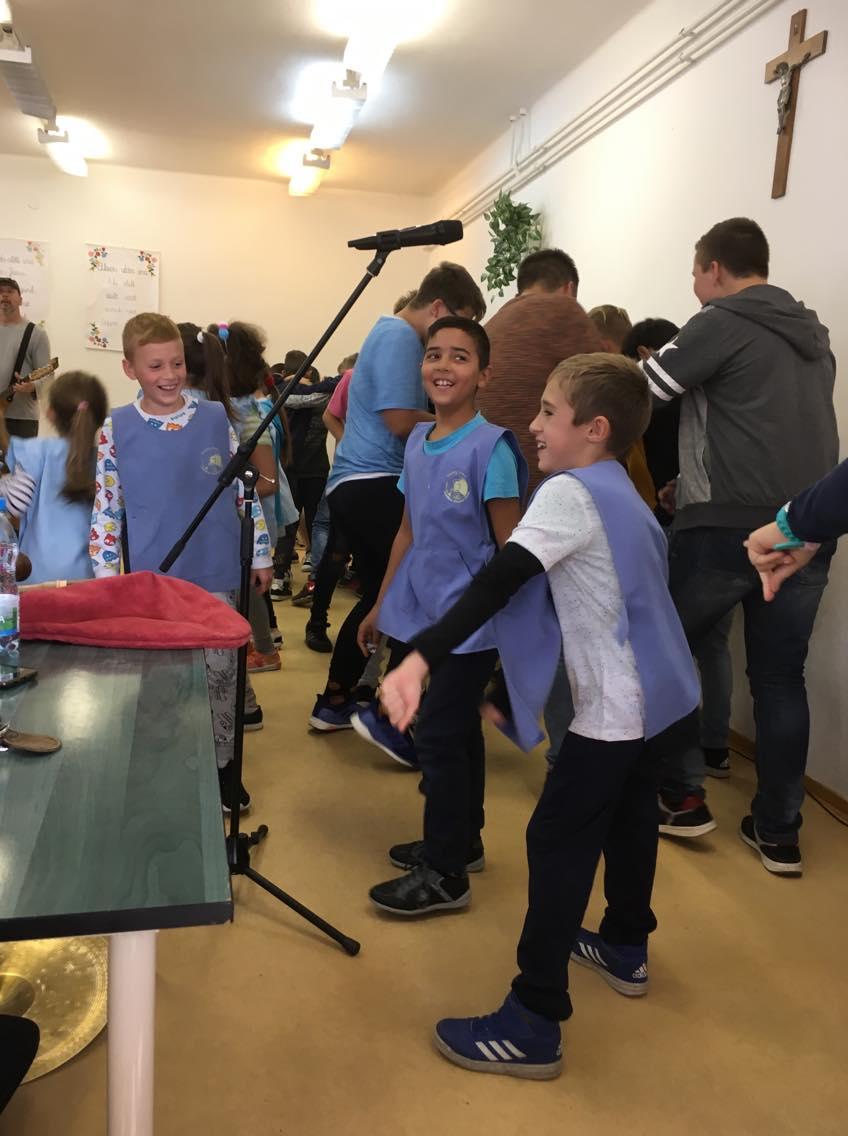 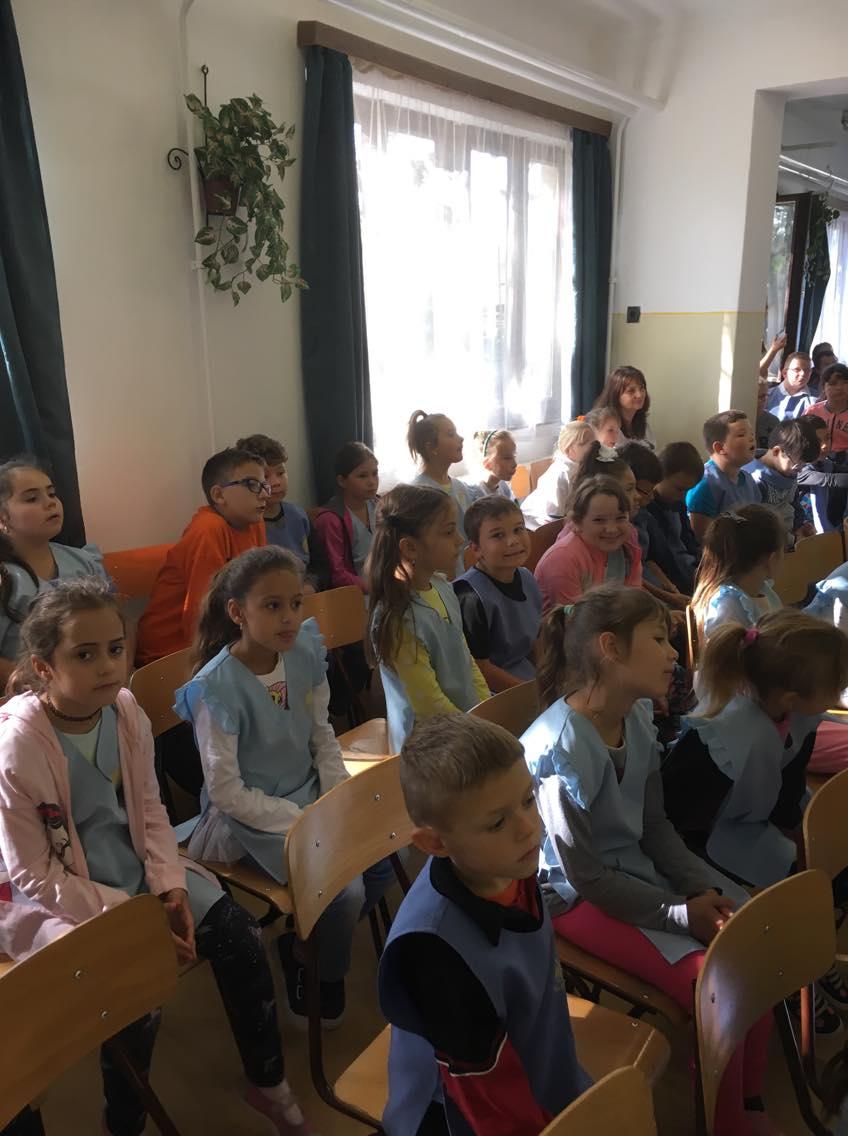 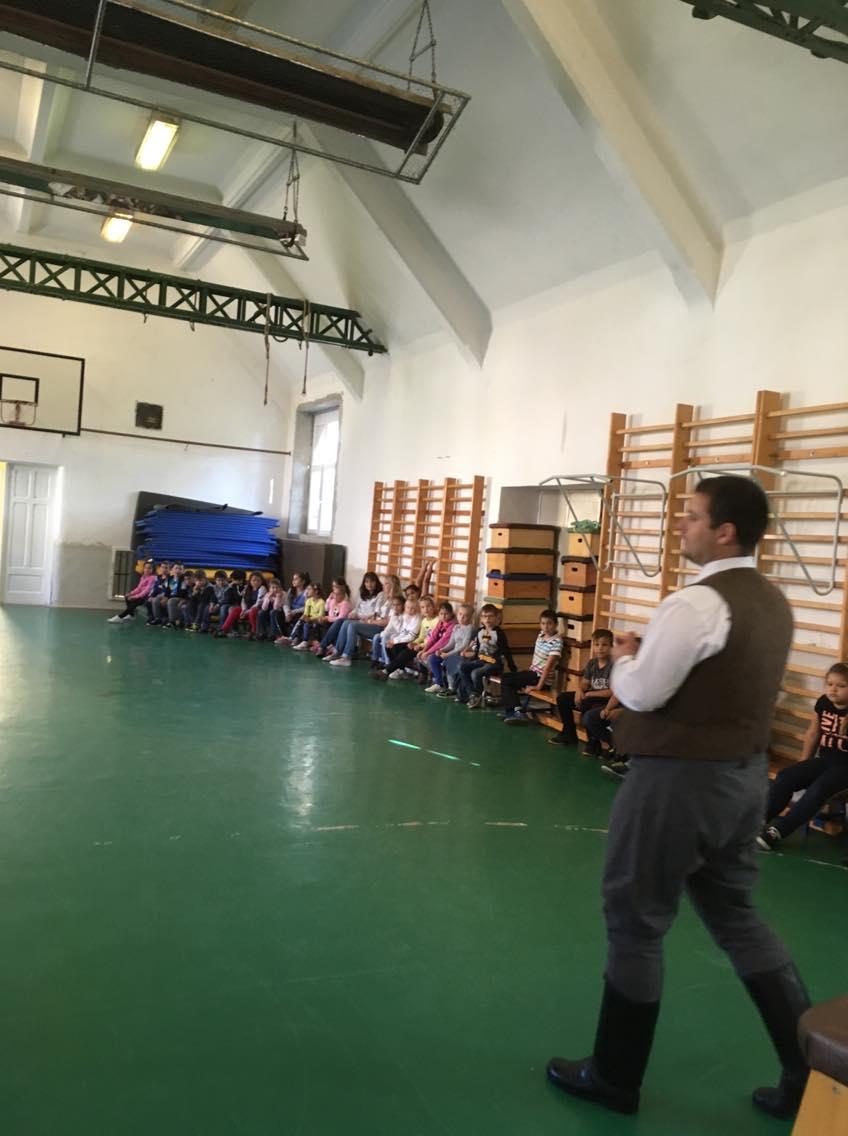 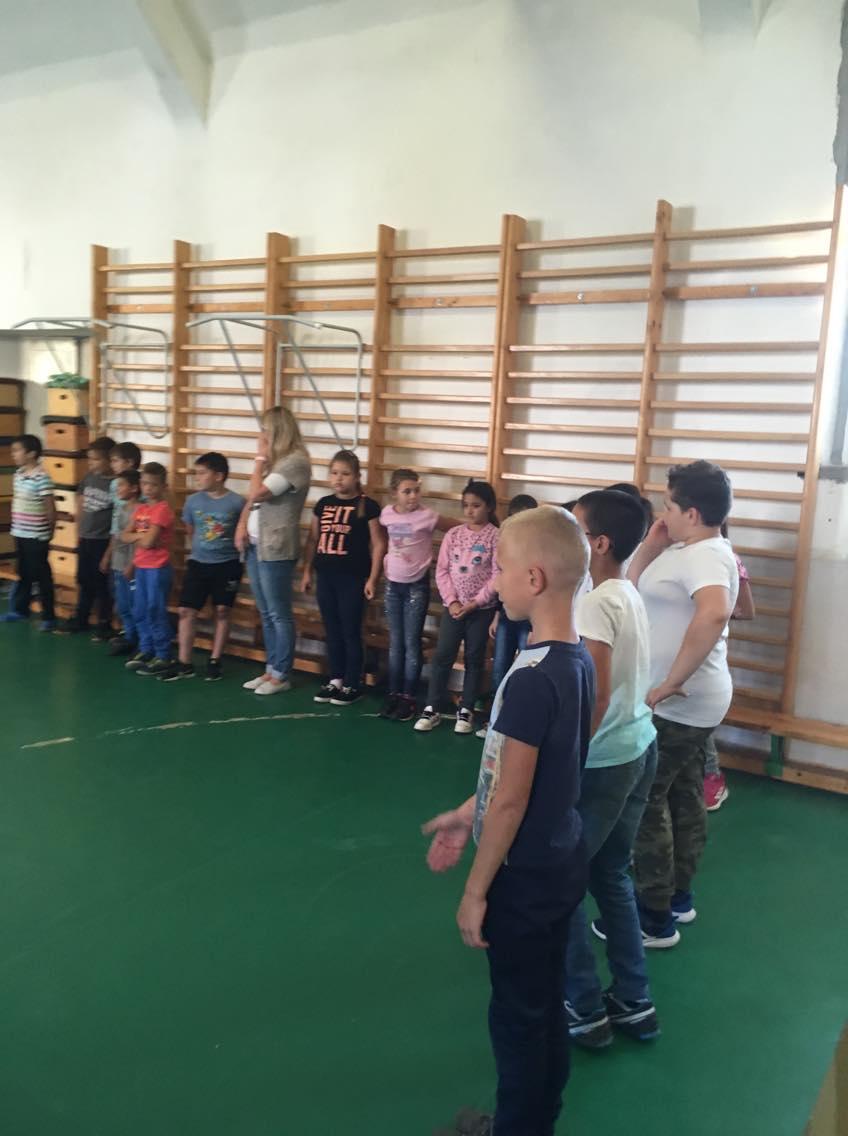 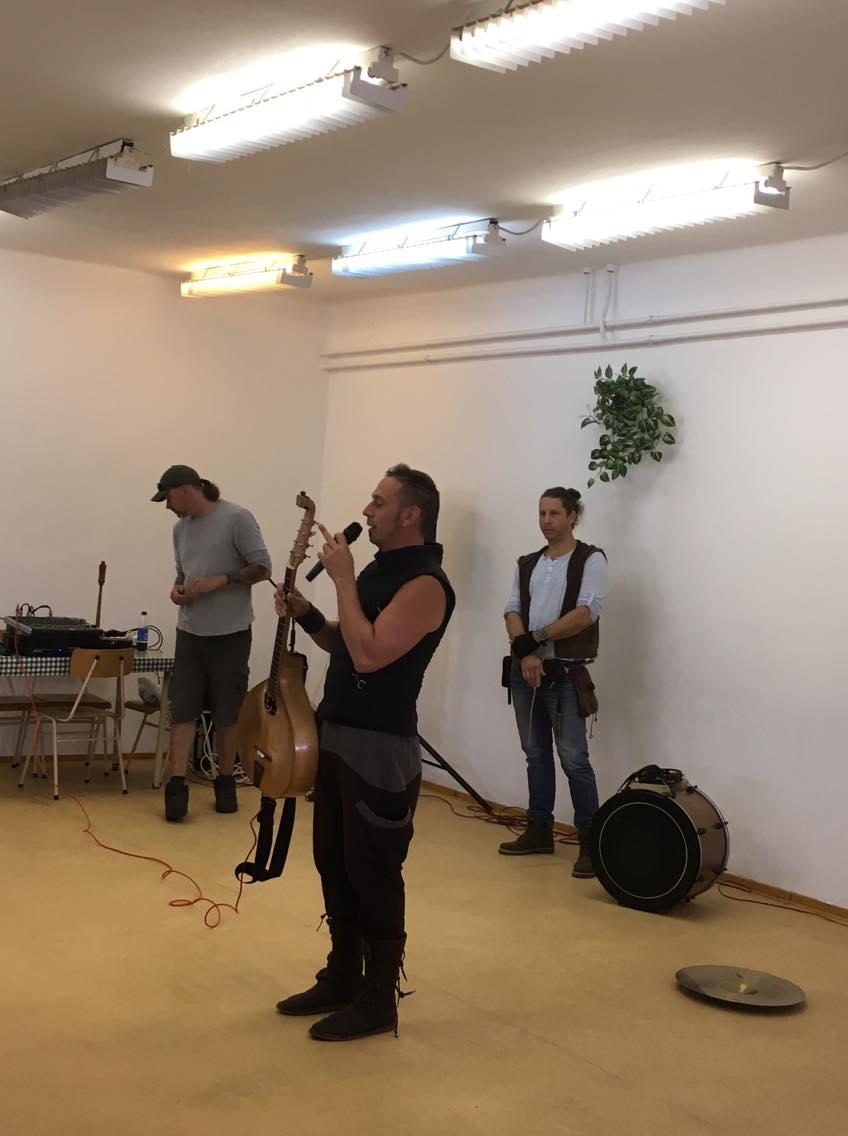 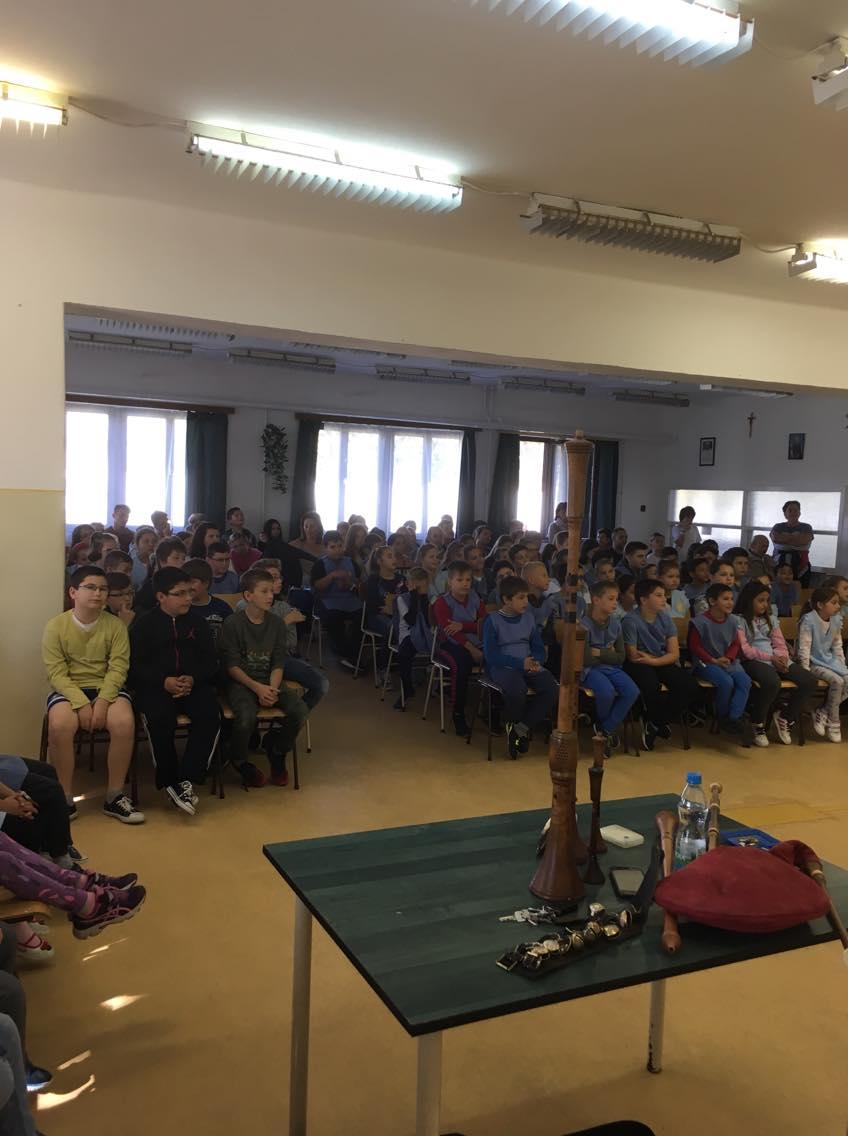 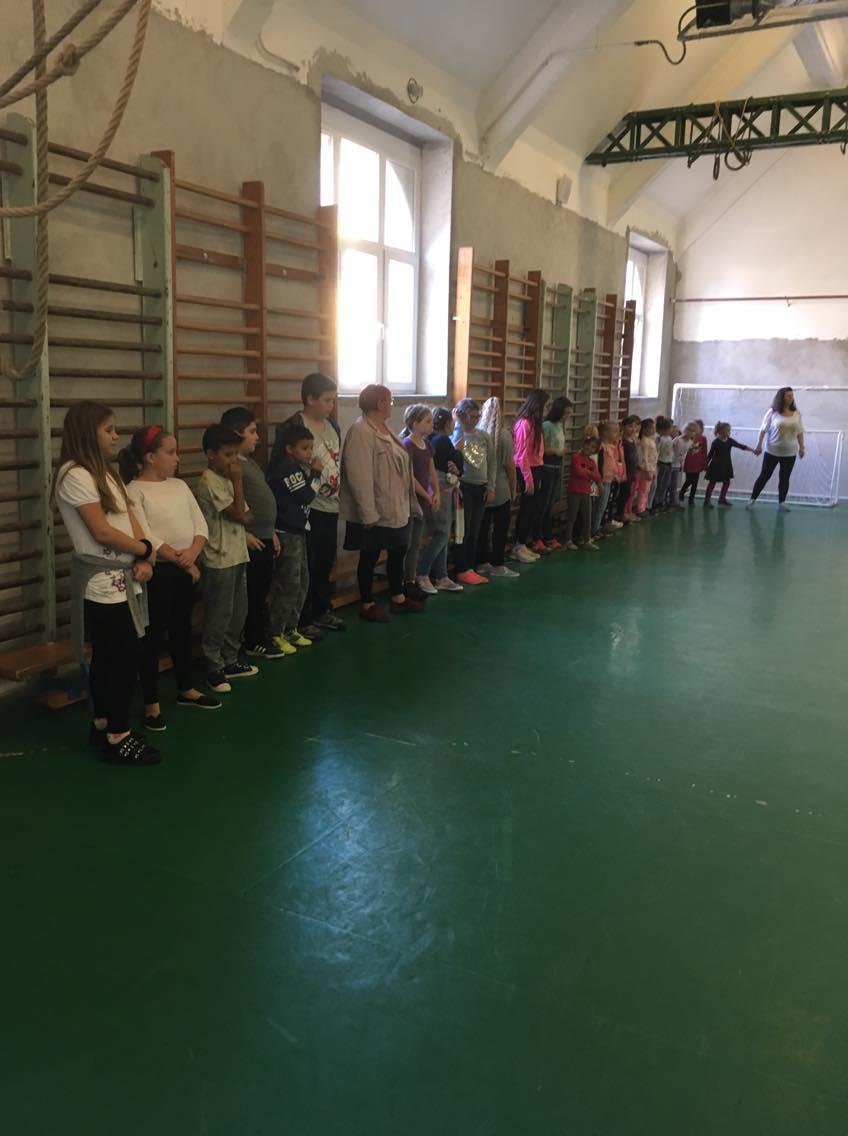 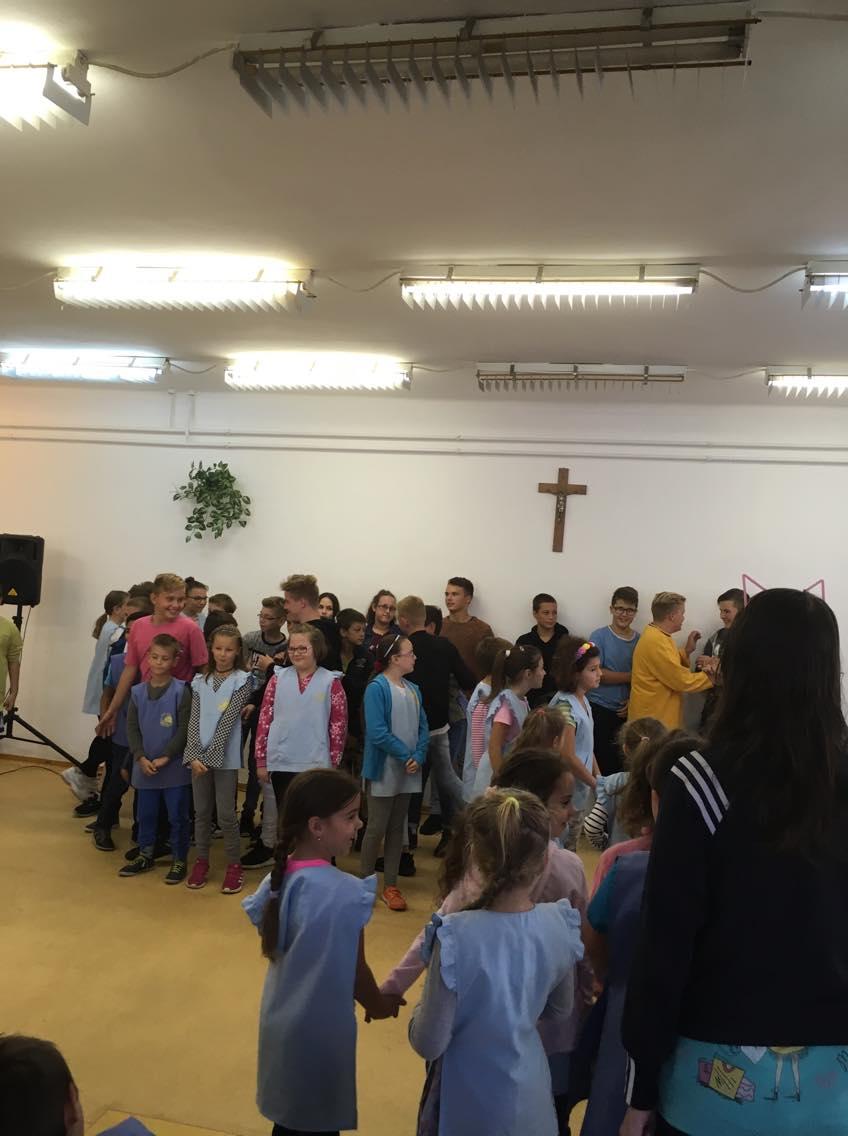 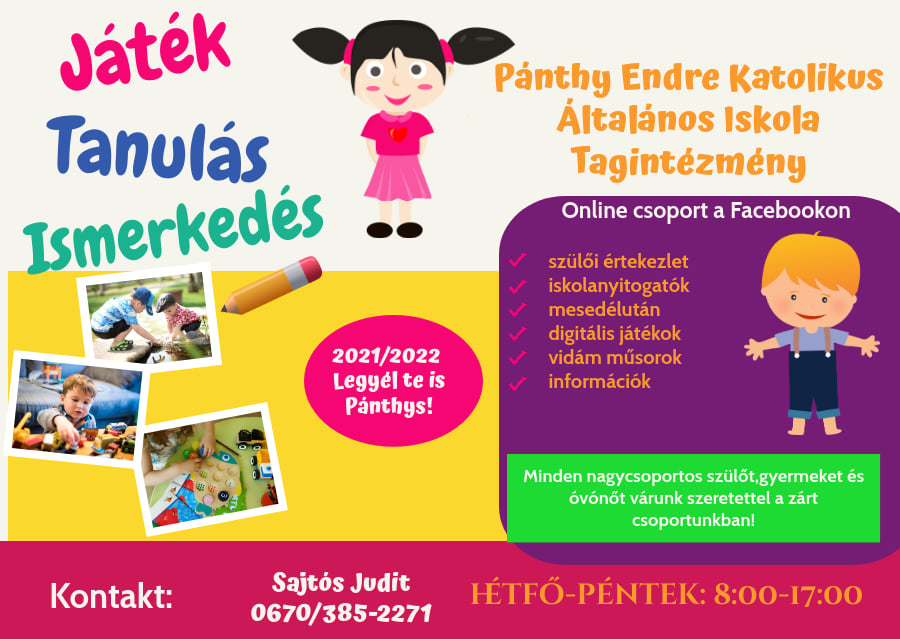 LEGYÉL TE IS PÁNTHYS!